1.1.3. DEVİR ALMA
1
1.1. Giriş İşlemleri : 
	 1.1.3  Devir Alma
TAŞINIR MAL YÖNETMELİĞİ
Devir Alınan Taşınırların Girişi

MADDE 19 –

    (1) Kamu idarelerince 31 inci madde hükümlerine göre bedelsiz olarak devir alınan taşınırlar, devreden idarenin Taşınır İşlem Fişinde gösterilen değer esas alınarak düzenlenecek Taşınır İşlem Fişi ile giriş kaydedilir ve Fişin bir nüshası yedi gün içerisinde devreden idarenin çıkış kaydına esas Taşınır İşlem Fişine bağlanmak üzere gönderilir. Devralan idarenin yapmış olduğu taşıma giderleri taşınırın değeri ile ilişkilendirilmez.

    (2) Aynı kamu idaresinin muhtelif harcama birimlerinin ambarları arasında devredilen taşınırların alınmasında da Taşınır İşlem Fişi düzenlenir ve Fişin birinci nüshası ilgili taşınır kayıt yetkilisine verilir. 

    (3) Aynı harcama biriminin ambarları arasındaki taşınır devirlerinde düzenlenen Taşınır İşlem Fişi muhasebe birimine gönderilmez.
2
1.1. Giriş İşlemleri : 
	 1.1.3  Devir Alma
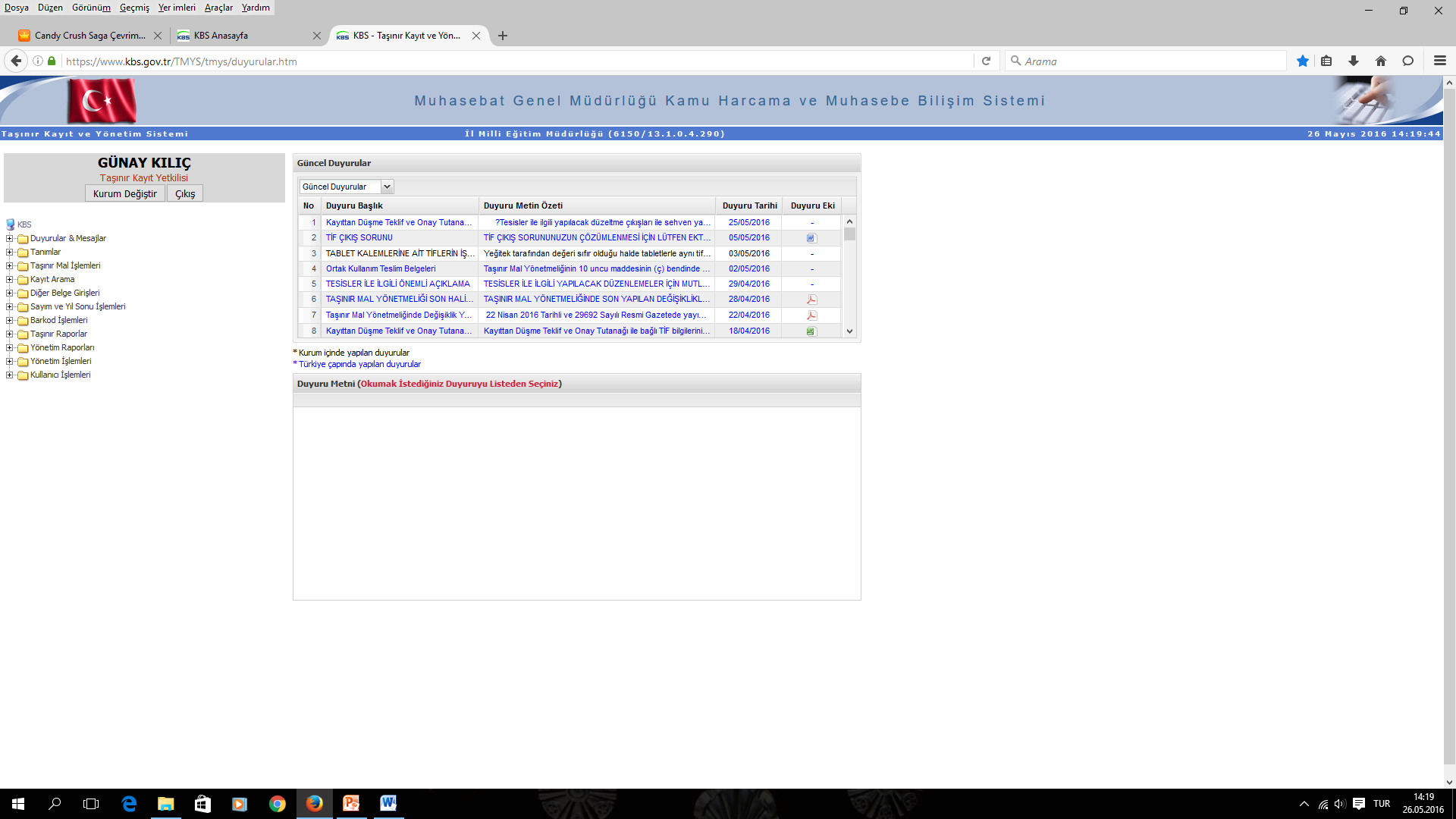 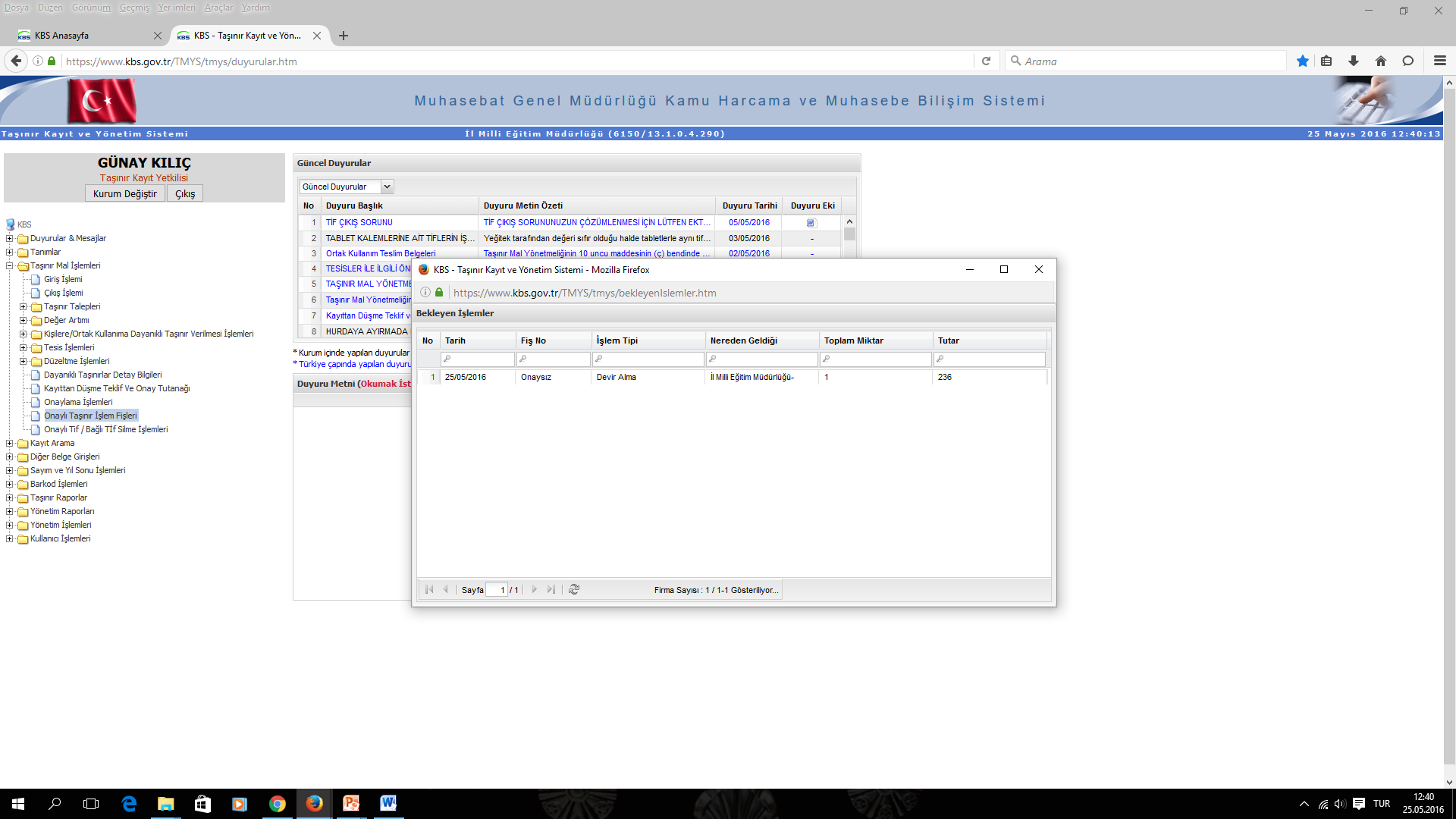 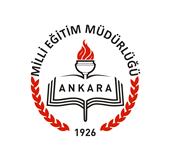 Sisteme ilk girildiğinde ‘’Bekleyen İşlemler ‘’ bulunmaktadır uyarısı gelmektedir
3
1.1. Giriş İşlemleri : 
	 1.1.3  Devir Alma
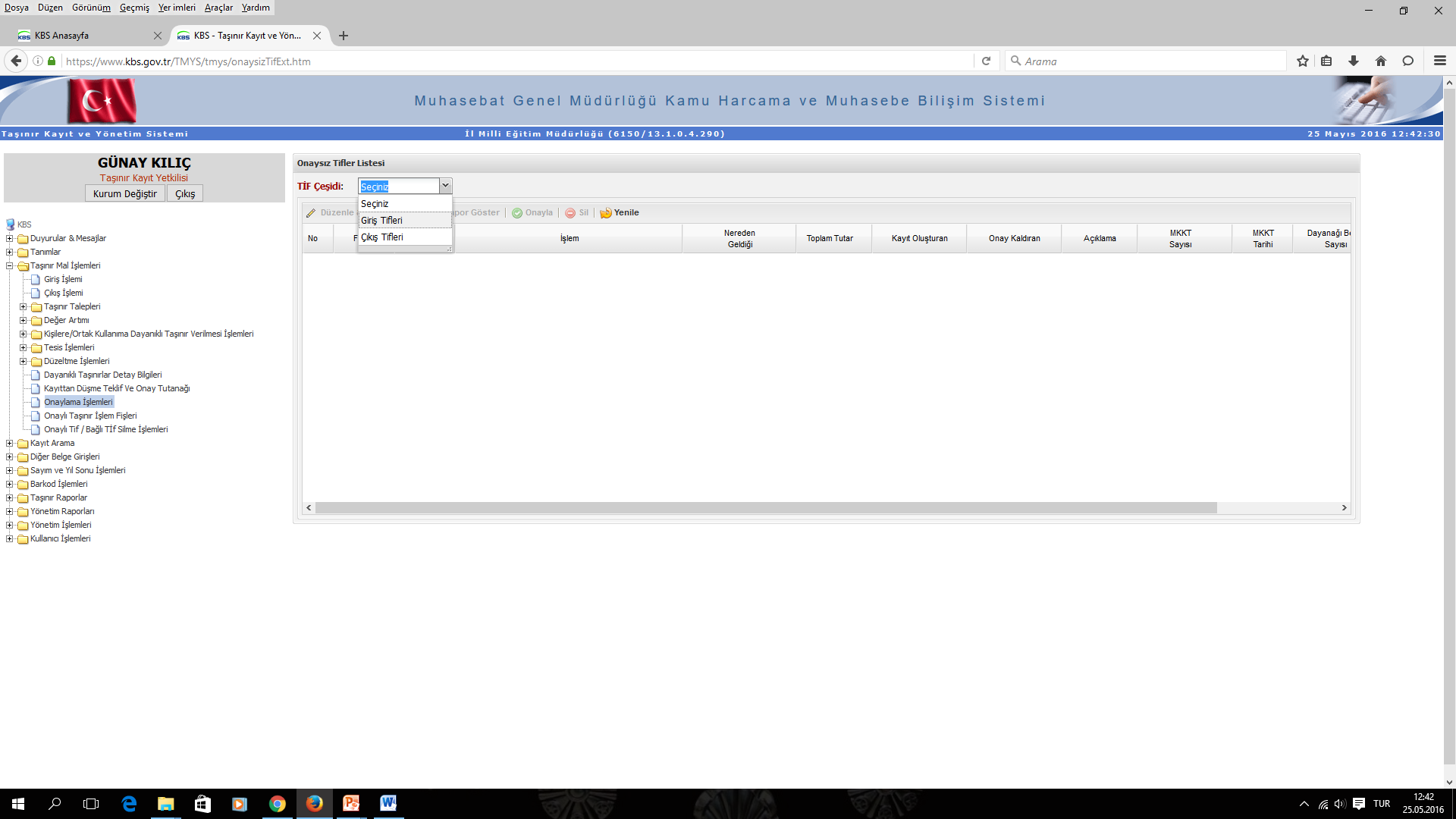 Onaylama İşlemleri,
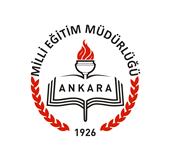 Giriş Tifleri
4
1.1. Giriş İşlemleri : 
	 1.1.3  Devir Alma
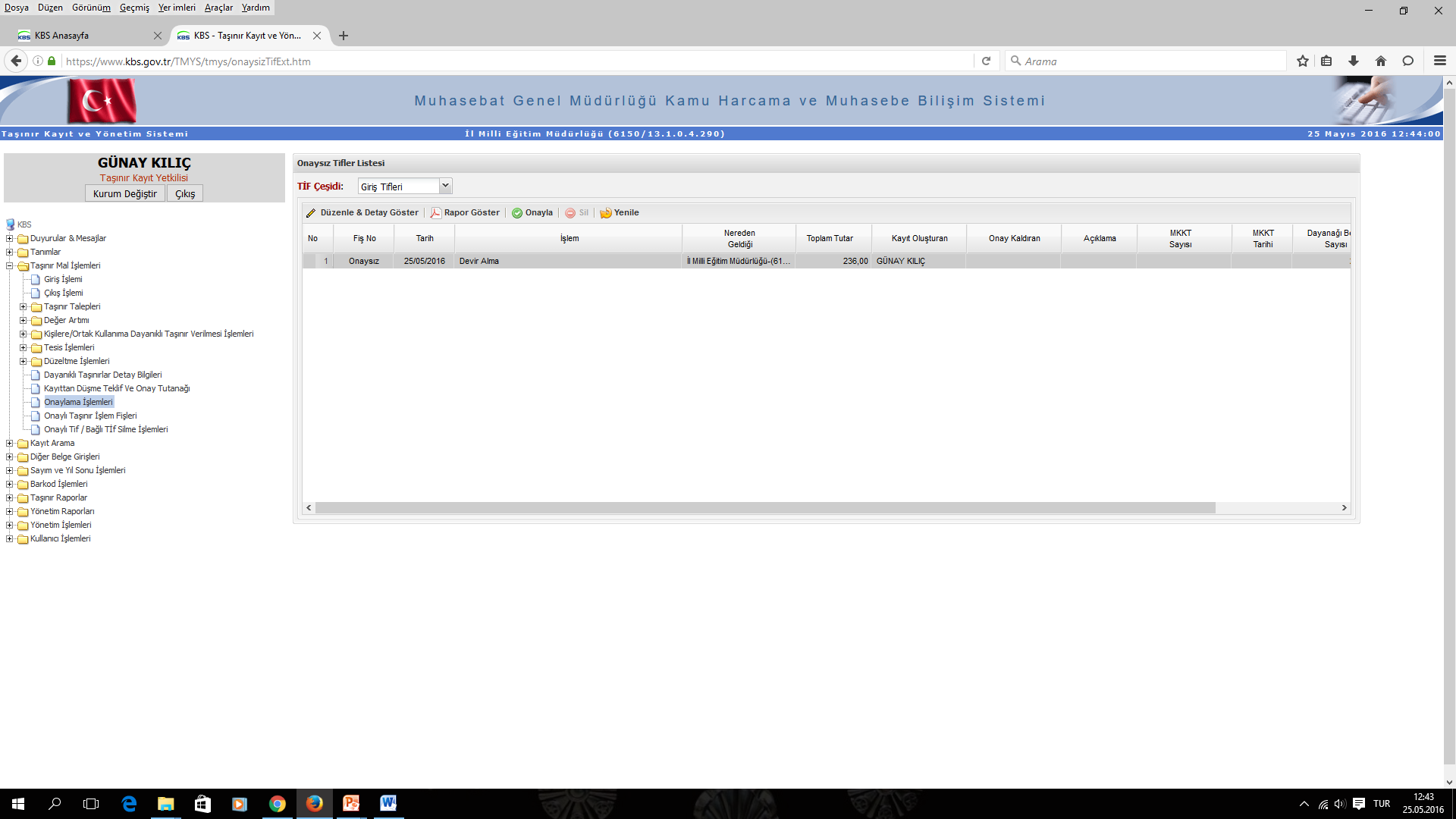 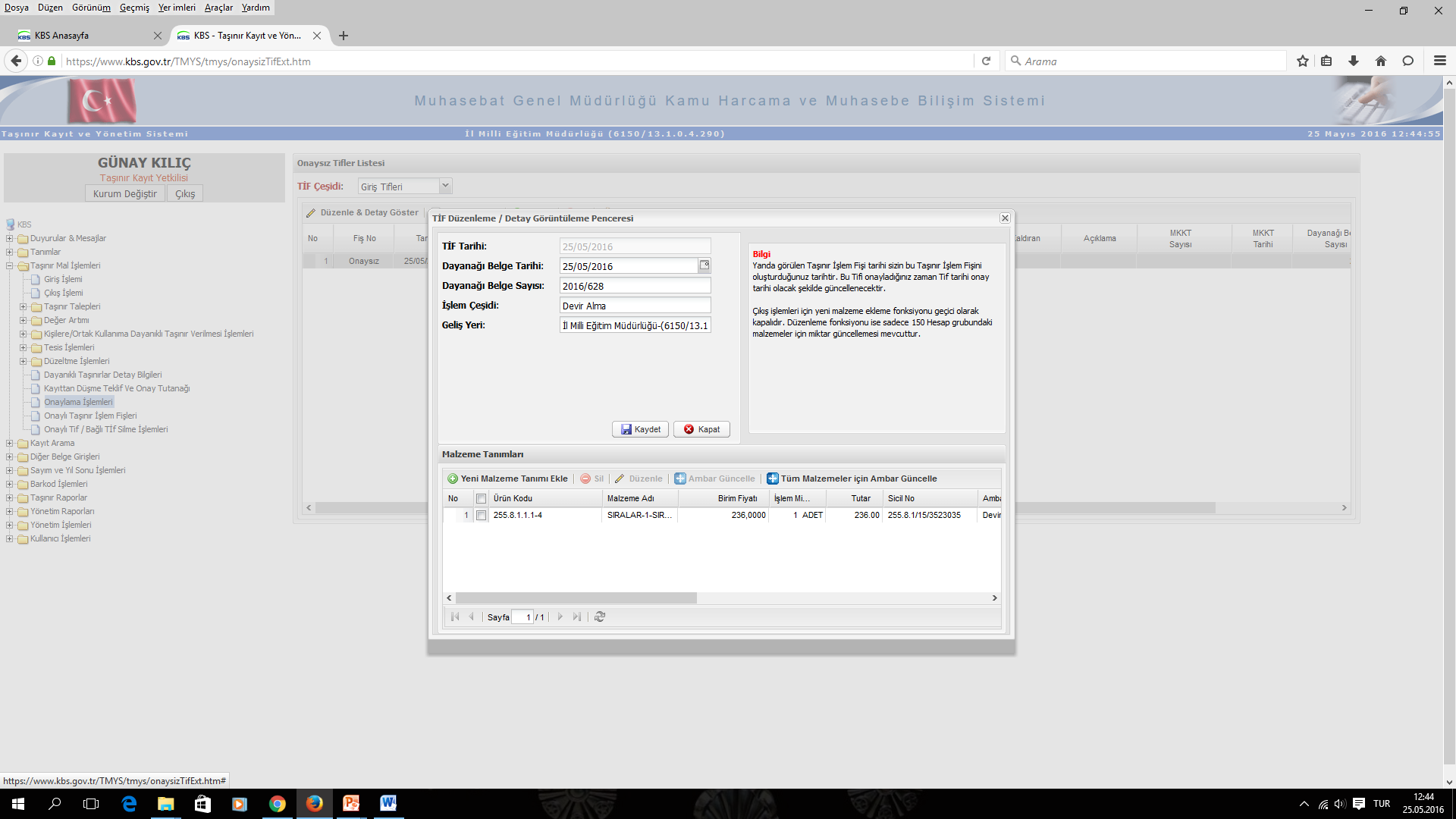 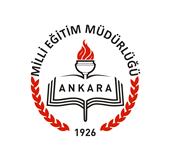 Düzenle & Detay Göster Tıklandıktan Sonra
Açılan Pencereden Devam edilecek.
Onaysız Bekleyen Devir Alma İşlemi İşaretlenir,
5
1.1. Giriş İşlemleri : 
	 1.1.3  Devir Alma
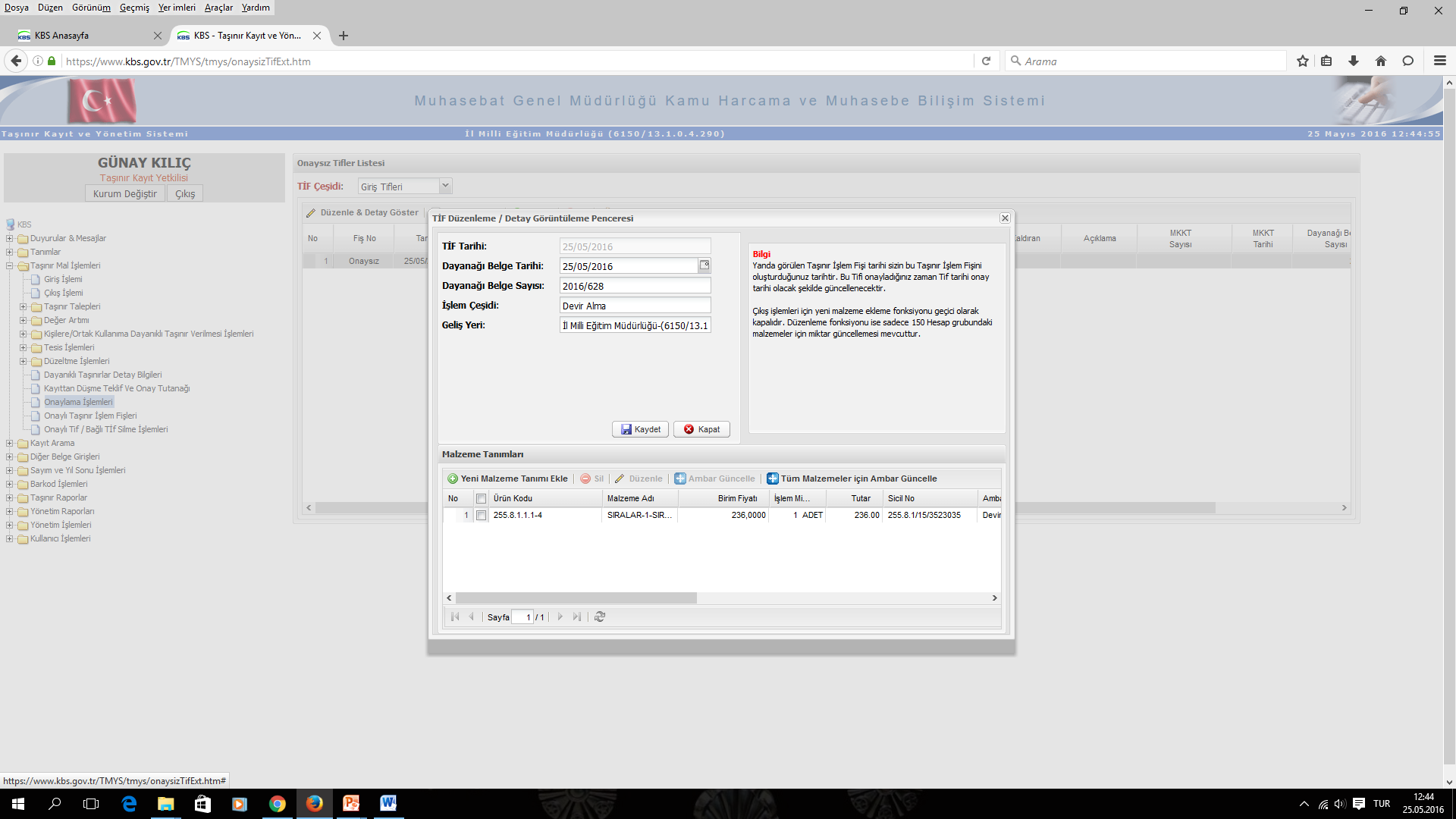 Geçici Ambarda Bekleyen Malzemeler işaretlenecek ve Ambar Güncelle Butonuna basılıp açılan pencereden devam edilecek.
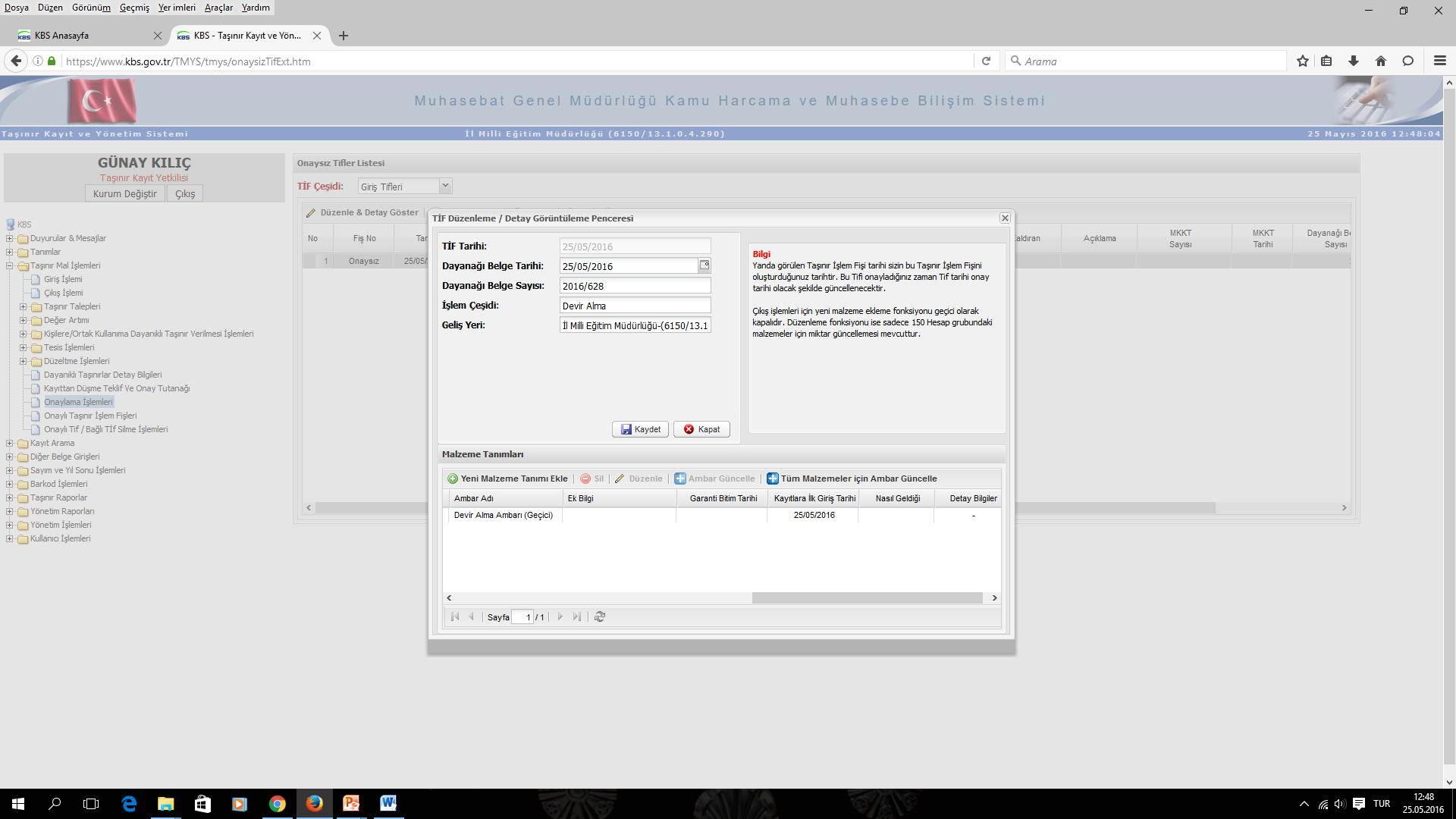 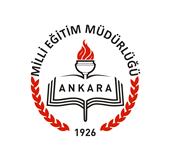 6
1.1. Giriş İşlemleri : 
	 1.1.3  Devir Alma
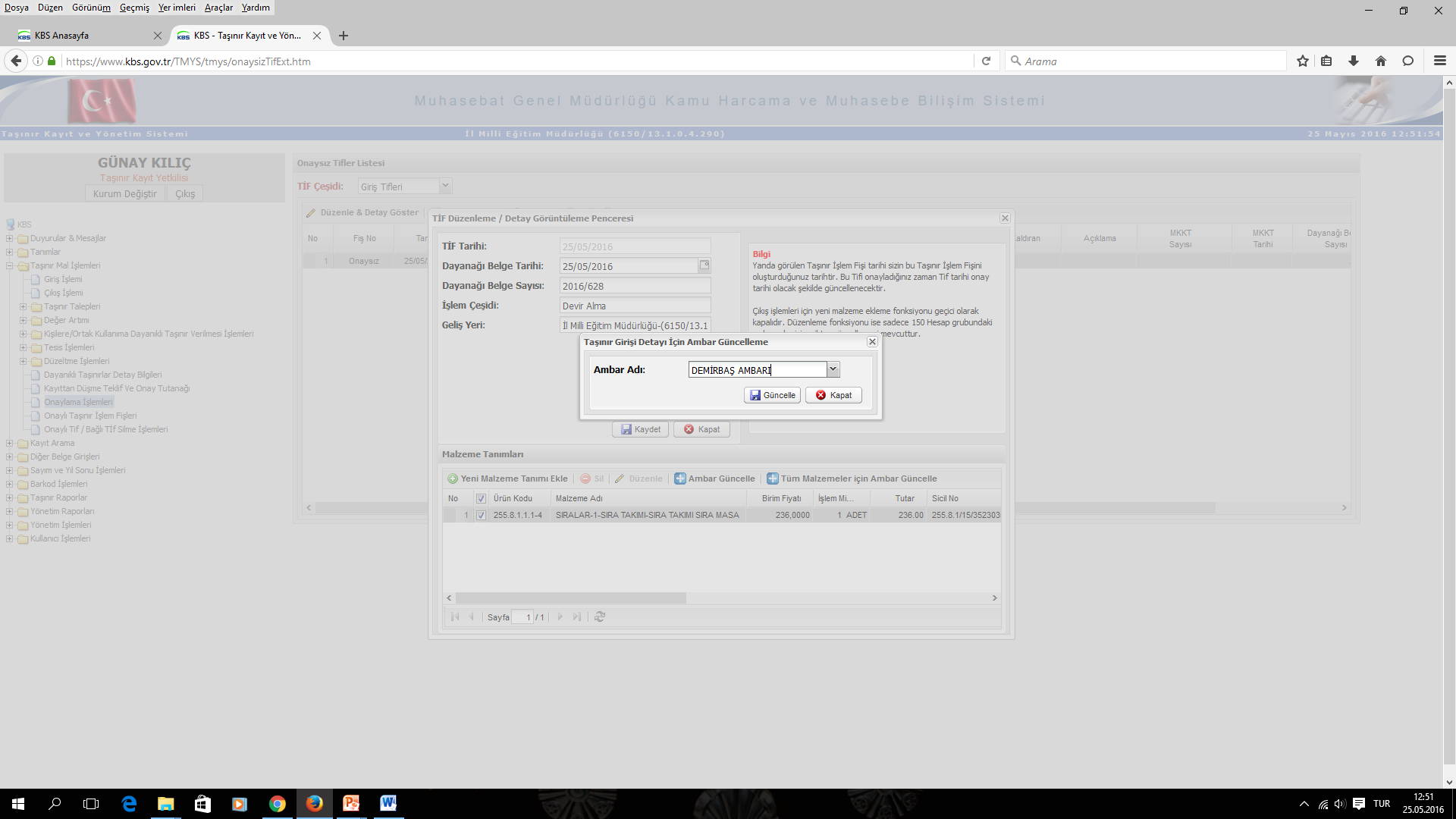 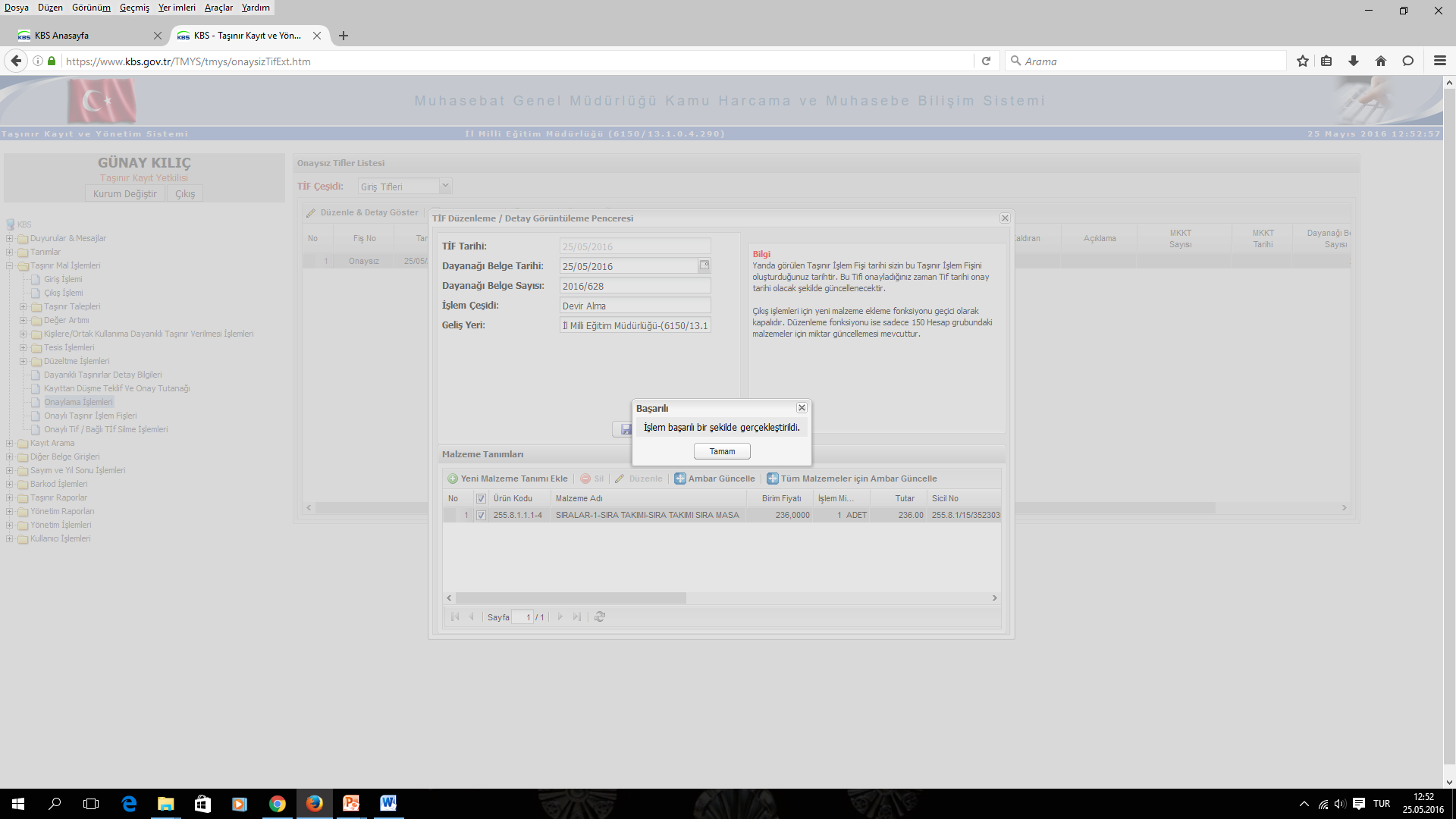 Malzemelerin saklanacağı ambar seçilerek Güncellenecek
İşlem Başarı ile Gerçekleştirildikten  (Başarılı) sonra tamamlanacak.
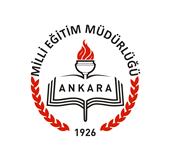 7
1.1. Giriş İşlemleri : 
	 1.1.3  Devir Alma
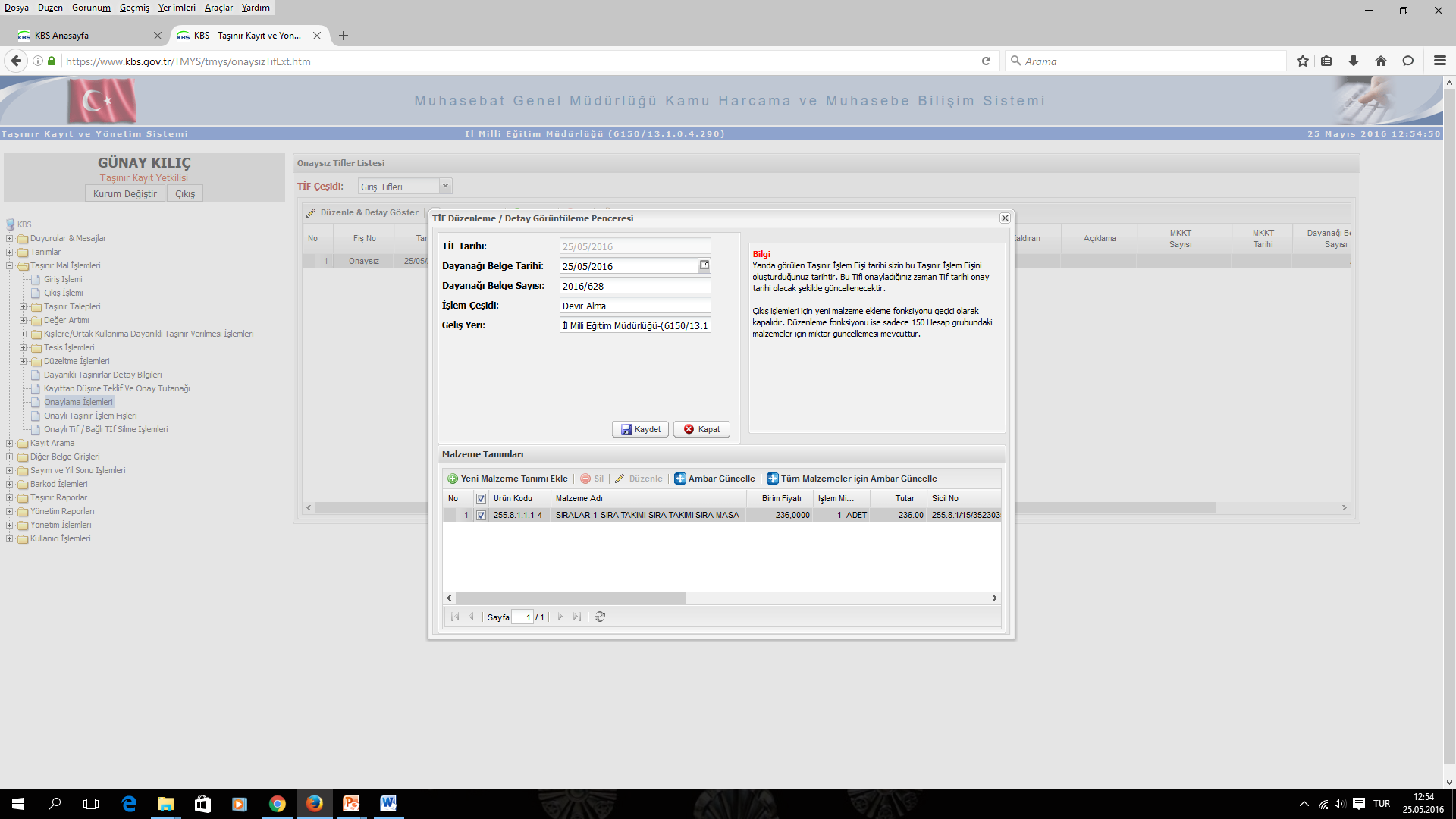 Kaydet butonuna basıldıktan sonra kapatılacak
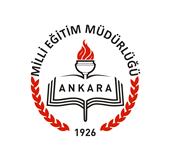 8
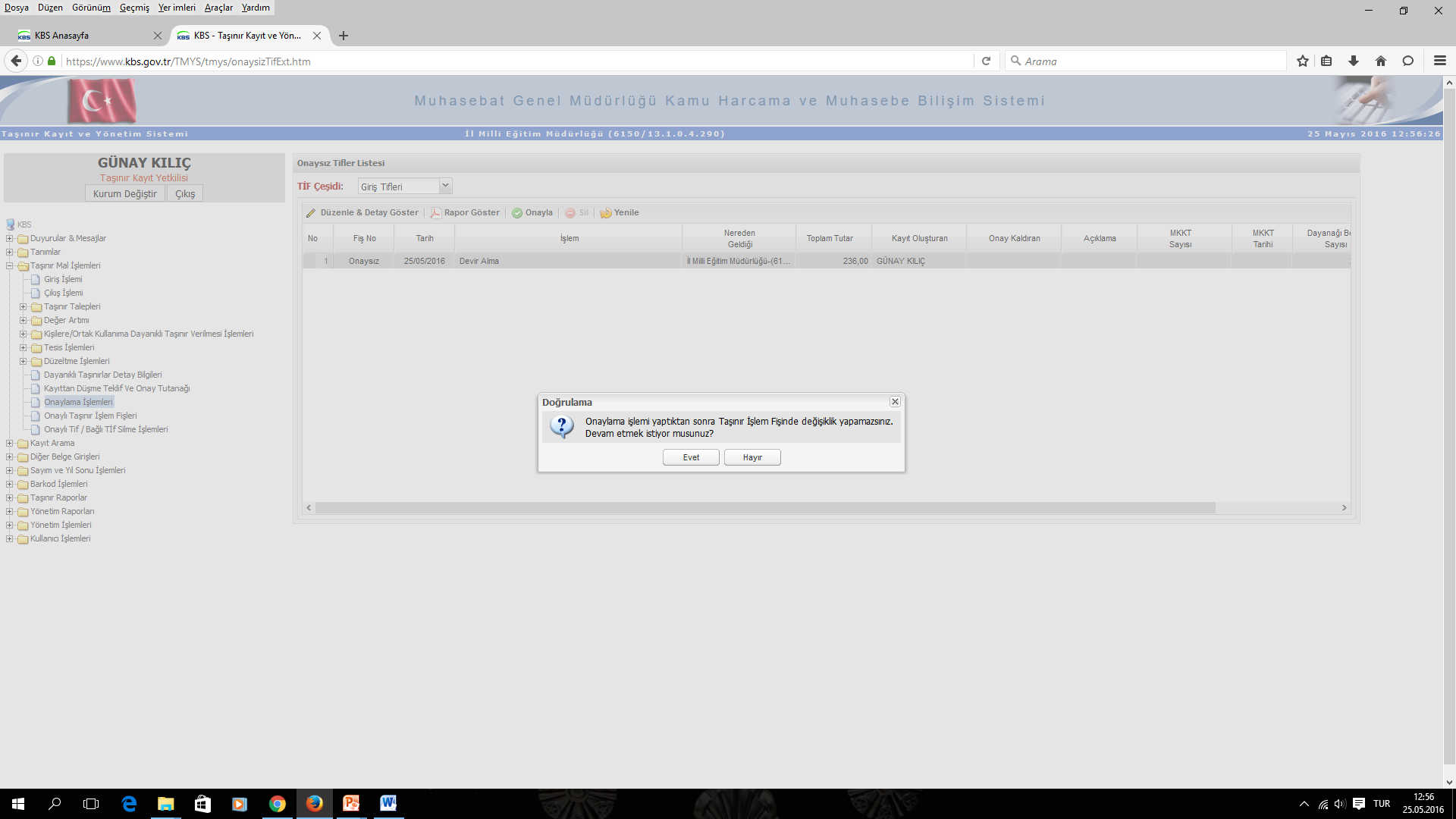 1.1. Giriş İşlemleri : 
	 1.1.3  Devir Alma
Onaysız olarak bekleyen işlem onaylanır.
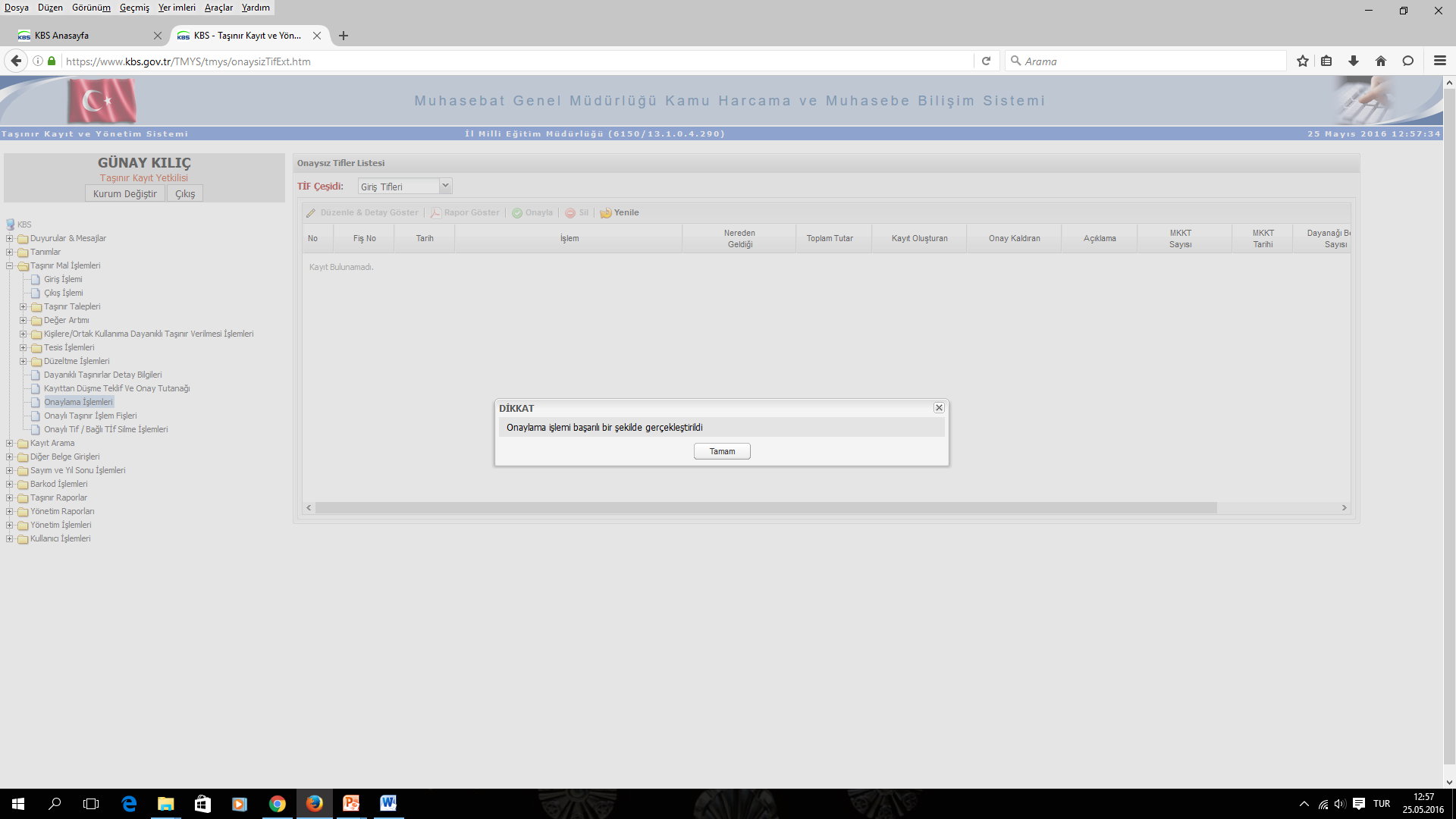 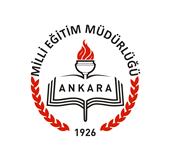 Devir Alma İşlemi artık onaylandı ve TİF oluşturuldu.
9
1.1. Giriş İşlemleri : 
	 1.1.3  Devir Alma
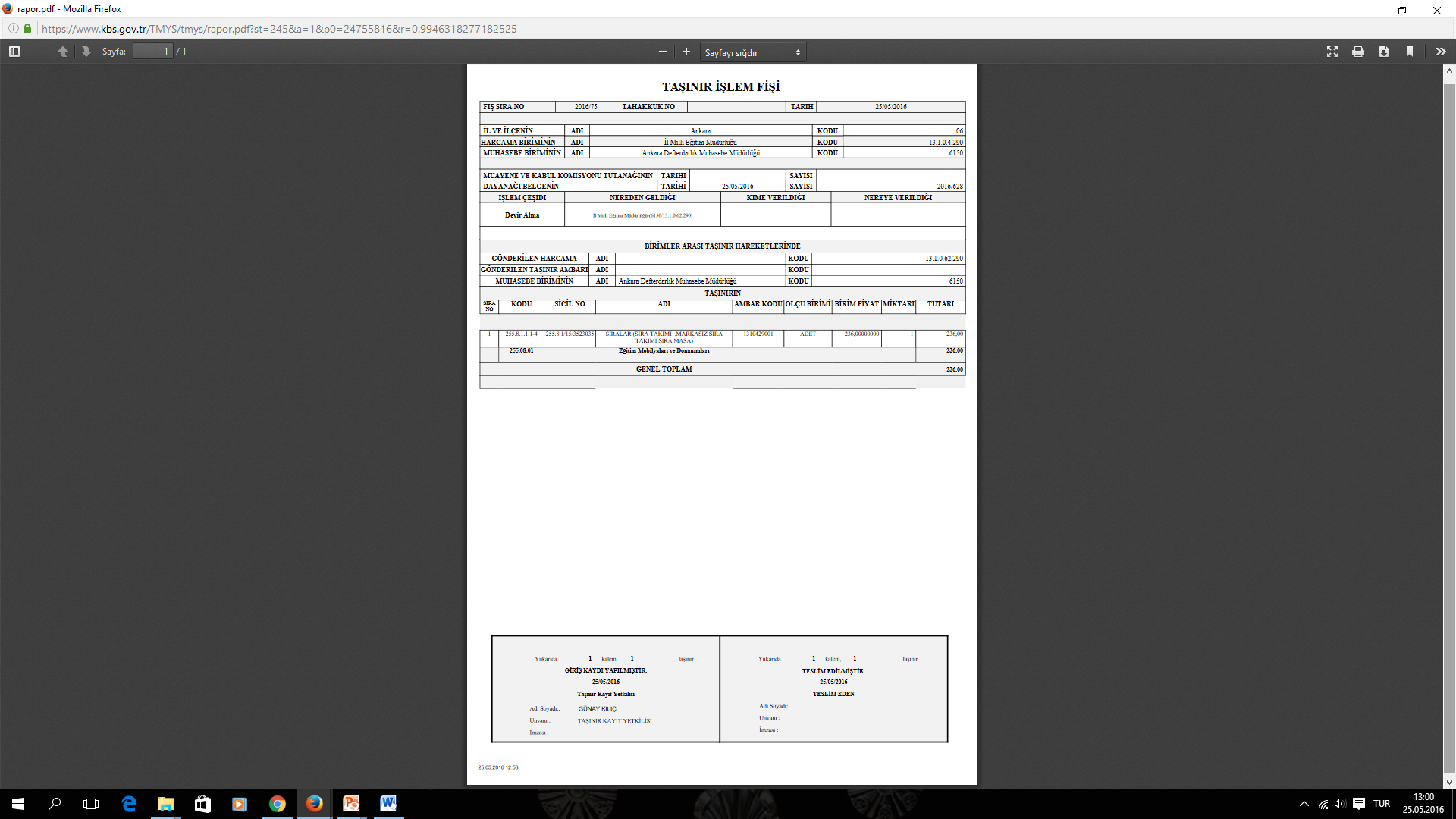 Oluşturulan Taşınır İşlem Fişi  3 Nüsha halinde çıkartılır;
 
 1- Devir Yapan Kuruma verilir.
  2- Dosyasında Muhafaza Edilir,
  3- İlgili Muhasebe Birimine (Mal Md. / Defterdarlık)

 Islak İmza Atılarak Muhasebeleşmesi sağlanacaktır.
10
1.1. Giriş İşlemleri : 
	 1.1.3  Devir Alma
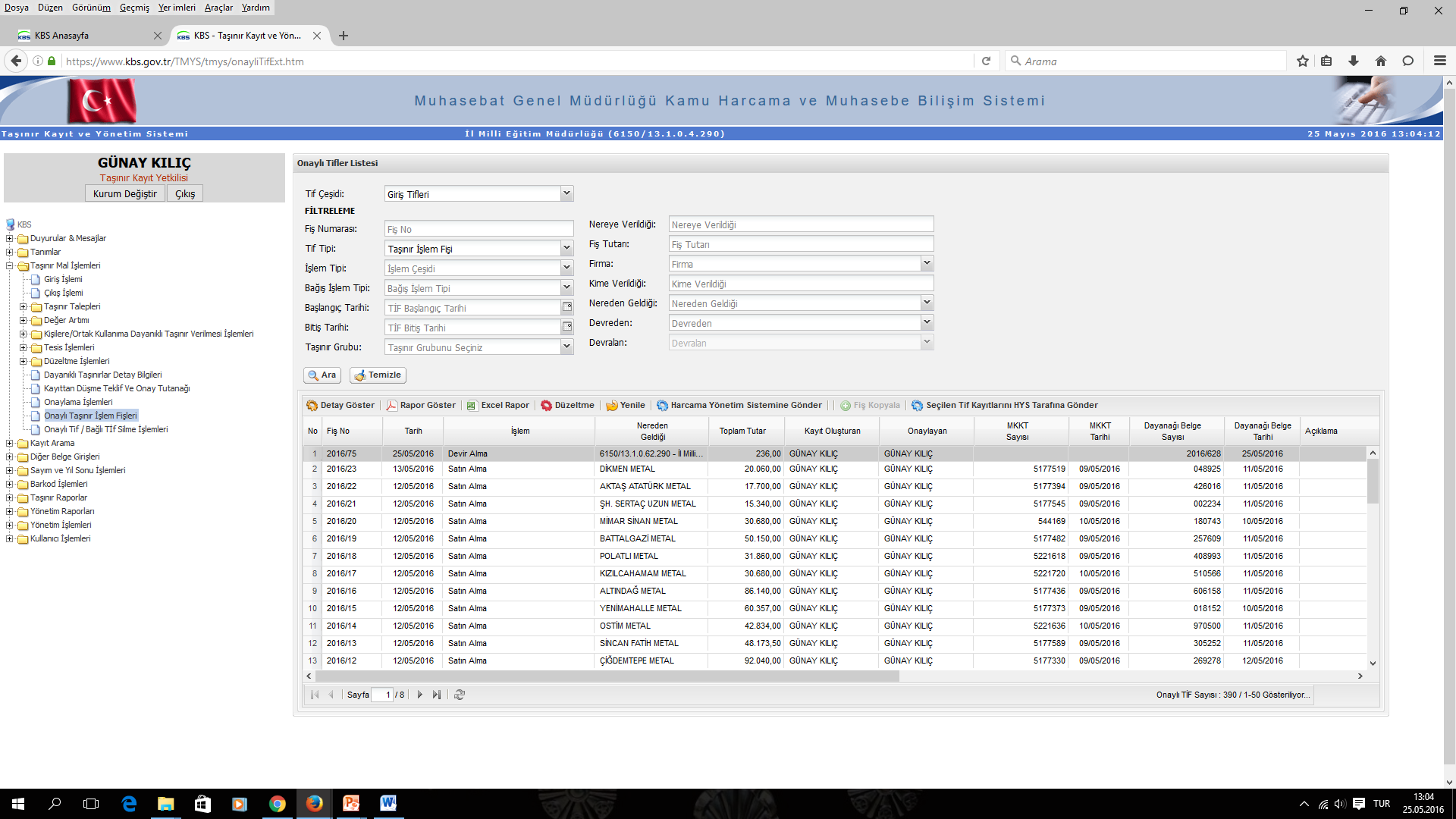 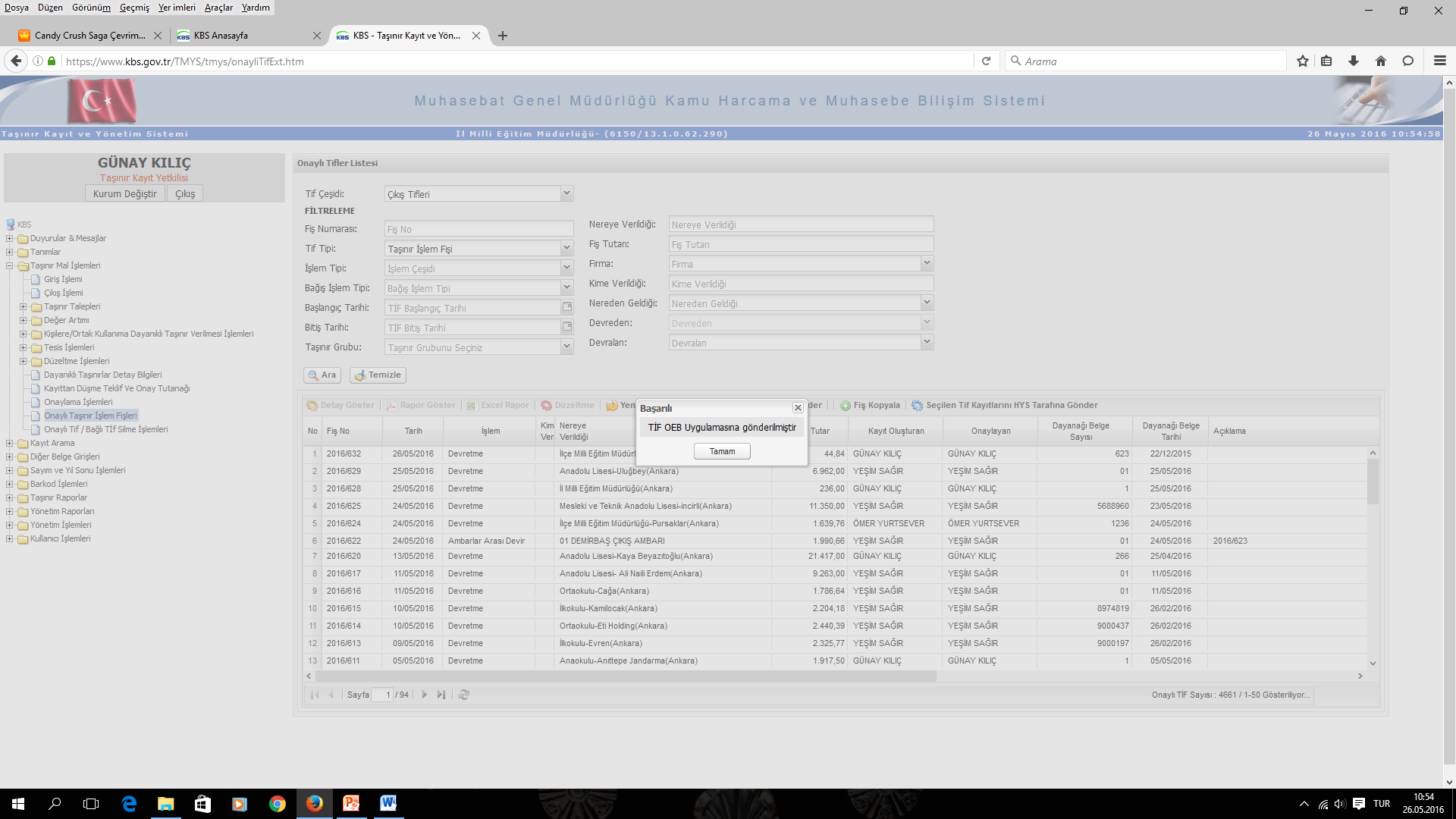 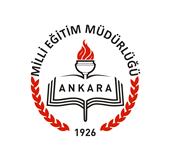 Oluşturulan Devir Alma İşlemi İşaretlenerek ‘’Harcama Yönetim Sistemine Gönder’’ Butonuna Basılarak İşlem Sonlandırılır.
11
1.1. Giriş İşlemleri : 
	 1.1.3  Devir Alma
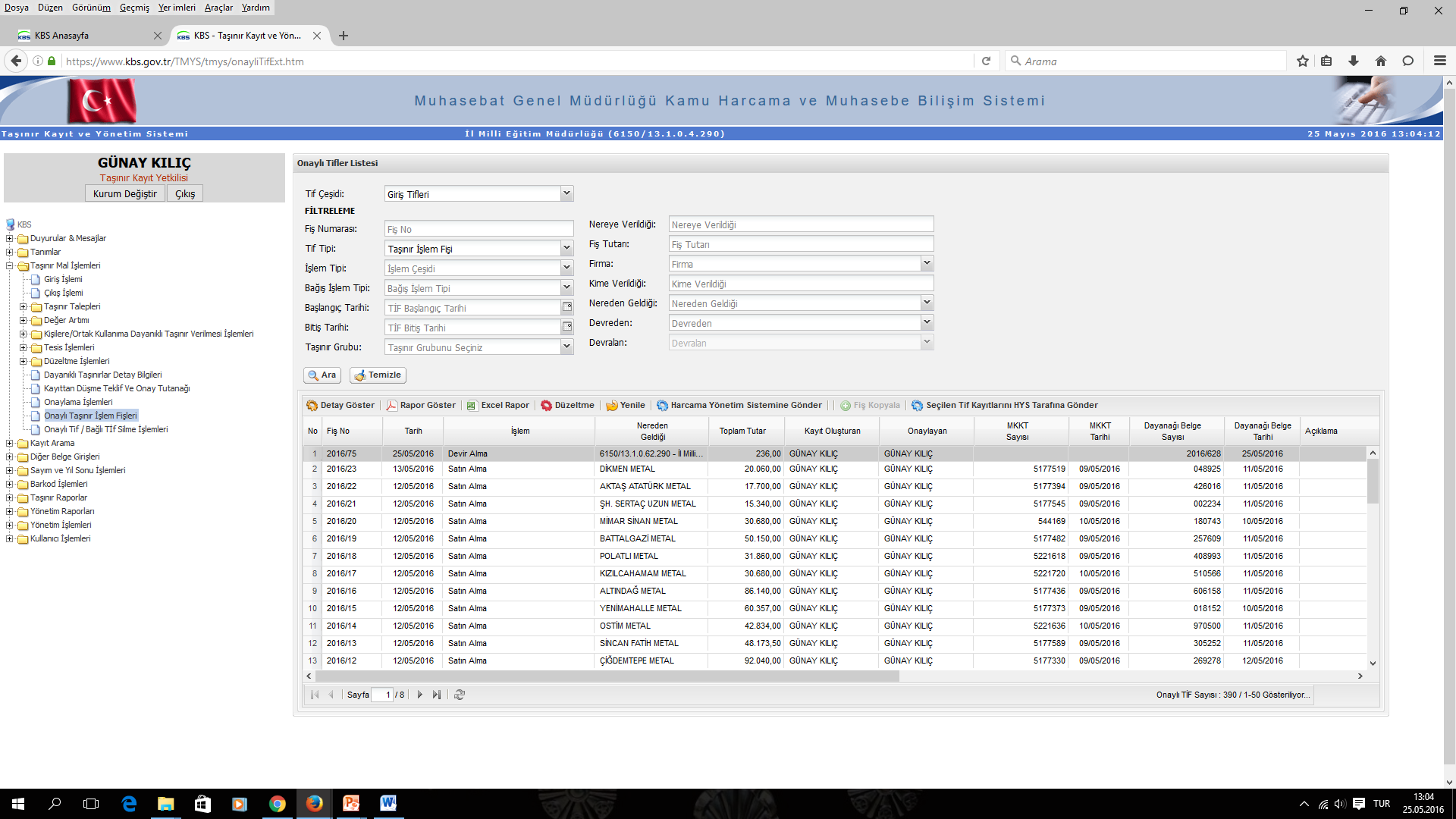 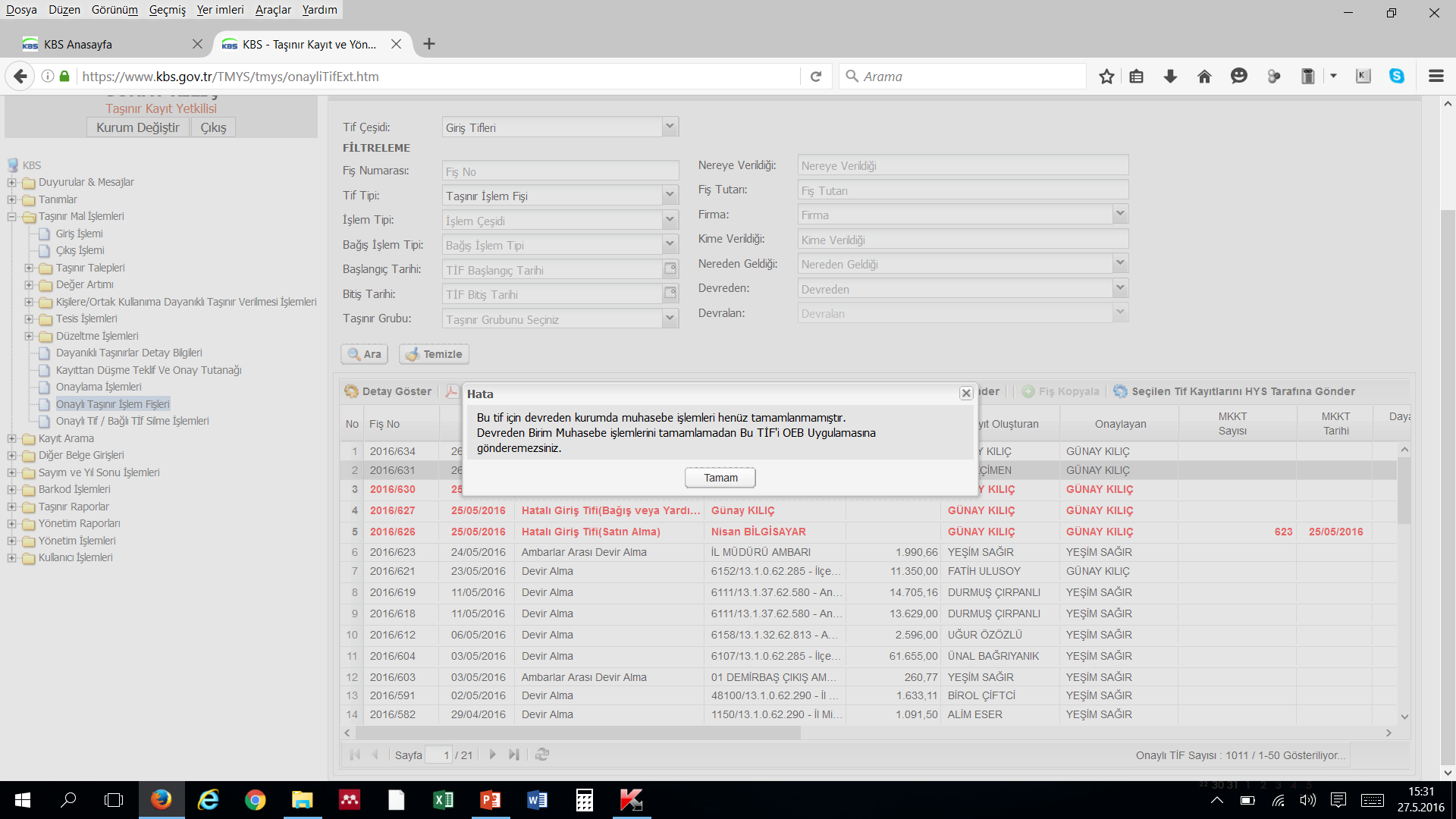 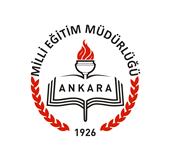 Devir Yapan Kurum Muhasebe İşlemini Tamamlamamış ise Devir Alan Kurum Yapılan Devir Alma İşlemini Harcama Yönetim Sistemine Gönderemez.
12
1.1.4. 
İÇ İMKANLARLA ÜRETİLEN TAŞINIRLAR
13
1.1. Giriş İşlemleri : 
	 1.1.4  İç İmkanlarla Üretilen Taşınırlar
TAŞINIR MAL YÖNETMELİĞİ
İç İmkânlarla Üretilen Taşınırlar İle Kazı veya Müsadere Yoluyla Edinilen Taşınırların Giriş İşlemleri

MADDE 21 –(Değişik: 14/3/2016-2016/8646 K.)

    (1) Aşağıda belirtildiği şekilde edinilen taşınırlar, değer tespit komisyonu tarafından belirlenecek gerçeğe uygun değer üzerinden Taşınır İşlem Fişi düzenlenerek giriş kaydedilir:

         a) Kamu idarelerinin kendi kullanımları için iç imkânlarıyla üretilen taşınırlar. 
         b) Kamu idarelerinin mülkiyetindeki arazilerde yetiştirilen ağaçlardan üretilen ekonomik değere sahip kereste, odun, meyve gibi ürünler.
         c) Kamu idaresince yaptırılan arkeolojik kazılarda bulunan etnografik eser veya diğer taşınırlardan ilgili mevzuatına göre müzelerde sergilenen taşınırlar.
         ç) Mahkeme kararıyla müsaderesine karar verilenler ile idari yaptırımla mülkiyeti kamuya geçirilmesi kesinleşen taşınırlar.

    (2) Birinci fıkranın (ç) bendinde belirtilen taşınırlardan kullanılamayacaklar kayda alınmaksızın ilgili mevzuatında belirlendiği şekilde tasfiye edilir.
14
1.1.5. İADE
15
1.1. Giriş İşlemleri : 
	 1.1.5  İade
TAŞINIR MAL YÖNETMELİĞİ
İade Edilen Taşınırların Girişi           

MADDE 18 –

    (1) Kullanıma verilen tüketim malzemelerinden herhangi bir nedenle iade edilenler, iadeyi yapan birim yetkilisinin onayını taşıyan ve iade edilen malzemenin cins ve miktarını belirten belge karşılığında teslim alınır ve Taşınır İşlem Fişi düzenlenerek tekrar giriş kaydedilir. Fişin birinci nüshası taşınırları iade edene verilir. 

    (2) Yönetmelik eki taşınır kod listesinde tüketim malzemesi olarak sınıflandırılan taşınırlardan, üzerine kayıt yapmak veya yeniden formatlanmak ya da doldurulmak suretiyle tekrar kullanılması mümkün olanların, görevin tamamlanmasını takiben ambara iadesi zorunludur. Bu şekilde iade edilen taşınırlar hakkında birinci fıkraya göre işlem yapılır.

    (3) (Değişik: 14/3/2016-2016/8646 K.) 
            Kullanıma verilen dayanıklı taşınırlardan, herhangi bir nedenle ilgililerince iade edilenler için Taşınır İşlem Fişi düzenlenmez. Bu taşınırların kullanıma verilmelerinde düzenlenmiş olan Taşınır Teslim Belgesi, taşınırın geri alındığına ilişkin ilgili bölümü imzalanarak kişiye geri verilir ve kayıtlar buna göre güncellenir.
16
1.1.6. DÜZELTME
17
1.1. Giriş İşlemleri : 
	 1.1.6  Düzeltme
TAŞINIR MAL YÖNETMELİĞİ
Kayıt Hatalarının Düzeltilmesi

EK MADDE 1 –(Ek: 8/10/2012-2012/3832 K.)

    (1) Taşınırın kodunda, birim maliyet bedelinde veya miktarında hata yapılması durumunda, harcama yetkilisinin onayı üzerine düzenlenecek yeni Taşınır İşlem Fişiyle hatalı kaydın çıkış işlemi yapılır. Daha sonra düzenlenecek Taşınır İşlem Fişiyle de doğru verinin girişi yapılmak suretiyle hata düzeltilir. Muhasebe kayıtlarını etkileyen düzeltmelere ilişkin Taşınır İşlemFişlerinin bir nüshası muhasebe birimine gönderilir.

    (2) Mahsup dönemi sonuna kadar tespit edilen kayıt hataları, ilgili olduğu yılın hesaplarına; daha sonra tespit edilen kayıt hataları ise cari yıl hesaplarına mâledilerek düzeltilir.
18
1.1. Giriş İşlemleri : 
	 1.1.6  Düzeltme
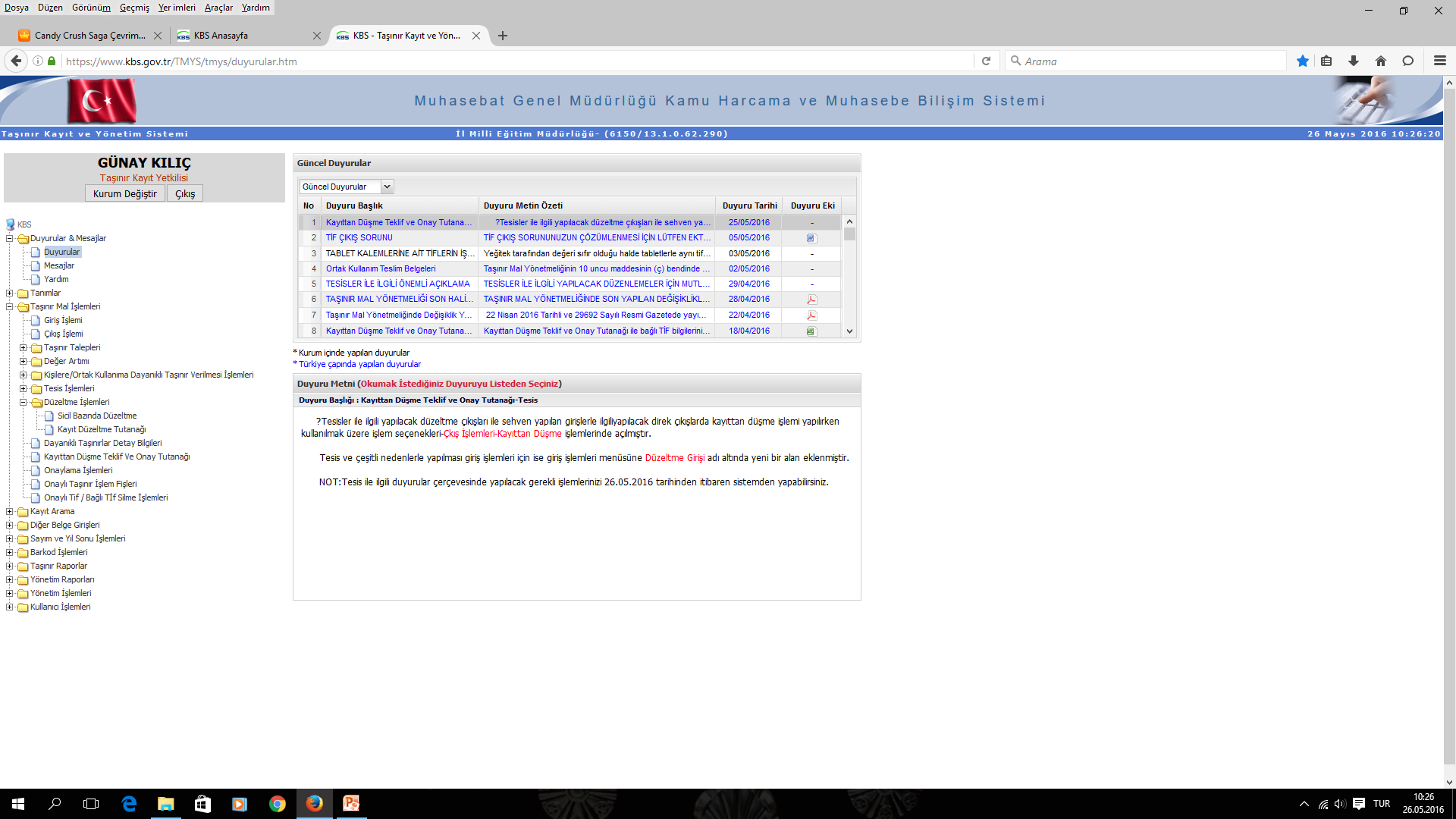 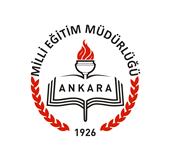 19
1.1.7. ENVANTER GİRİŞİ
20
1.1. Giriş İşlemleri : 
	 1.1.7  Envanter Girişi
Ambar Kayıtlarında bulunmayan ve kayıt altına alınmamış taşınırlar aşağıda belirtilen şekilde ‘’Envanter Girişi’’ yapılmak suretiyle kayıt altına alınarak muhasebeleşmesi sağlanır.
21
1.1. Giriş İşlemleri : 
	 1.1.7  Envanter Girişi
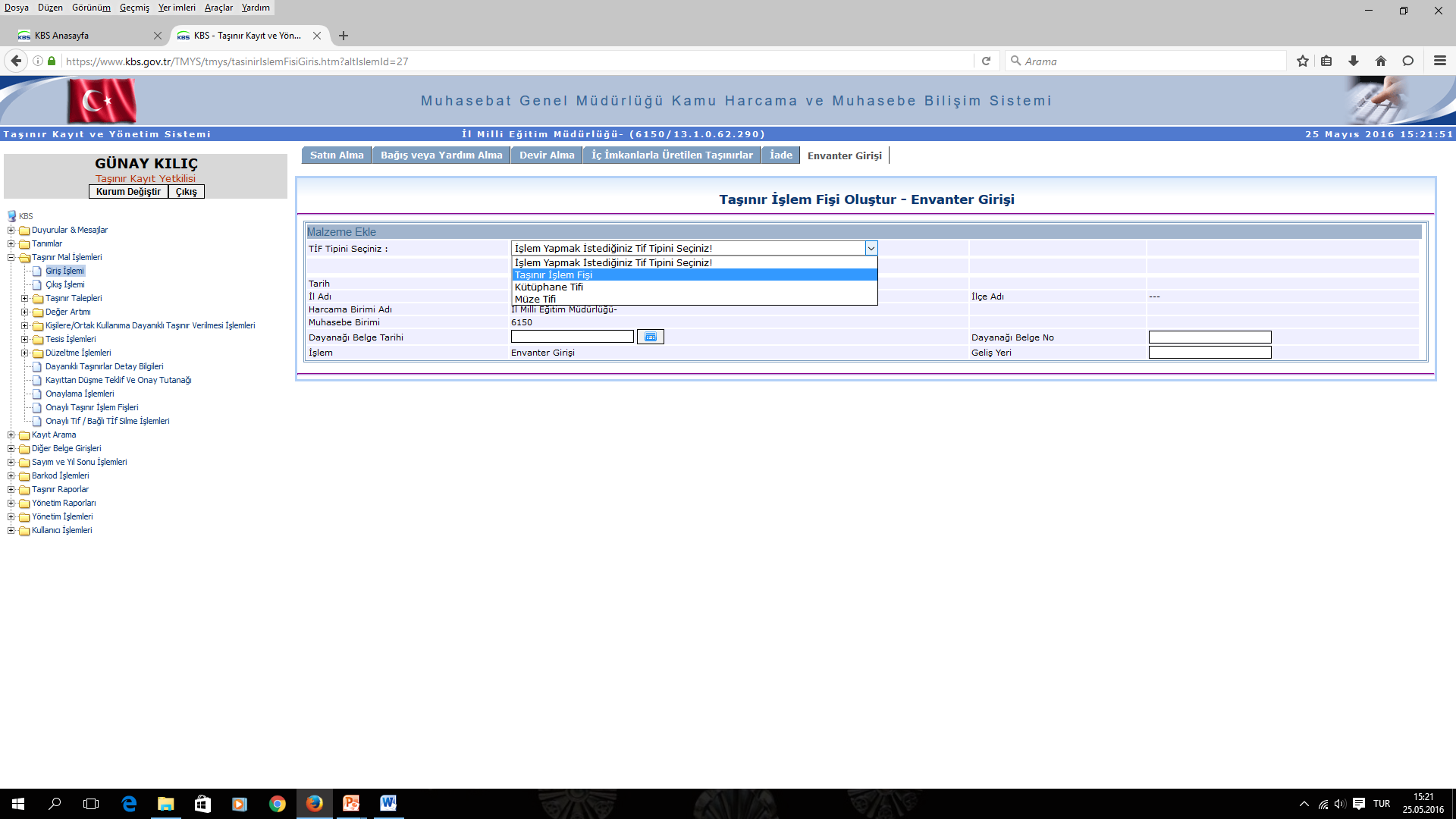 TİF Tipi Seçilir
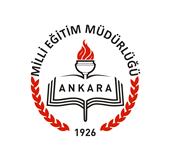 22
1.1. Giriş İşlemleri : 
	 1.1.7  Envanter Girişi
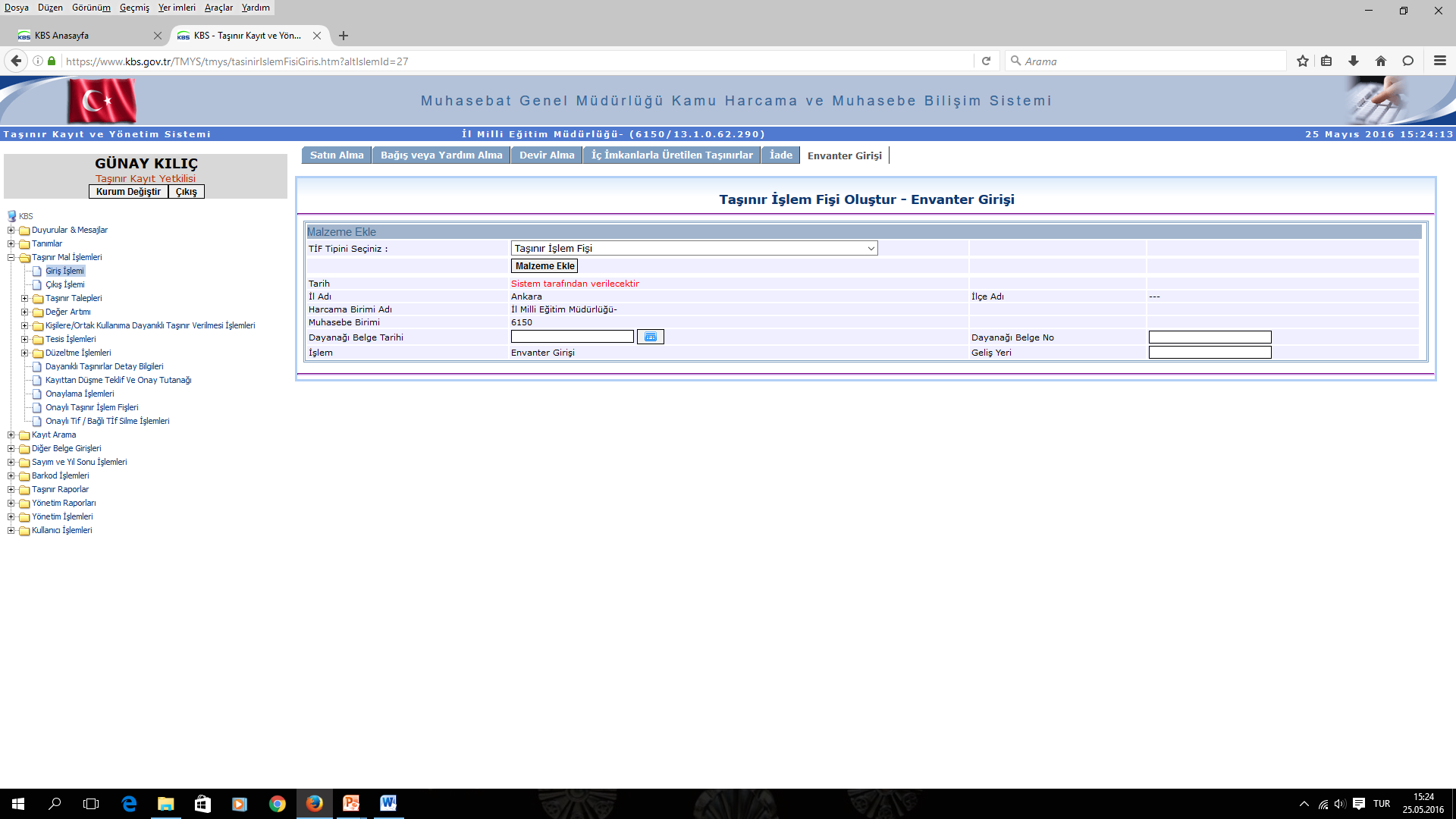 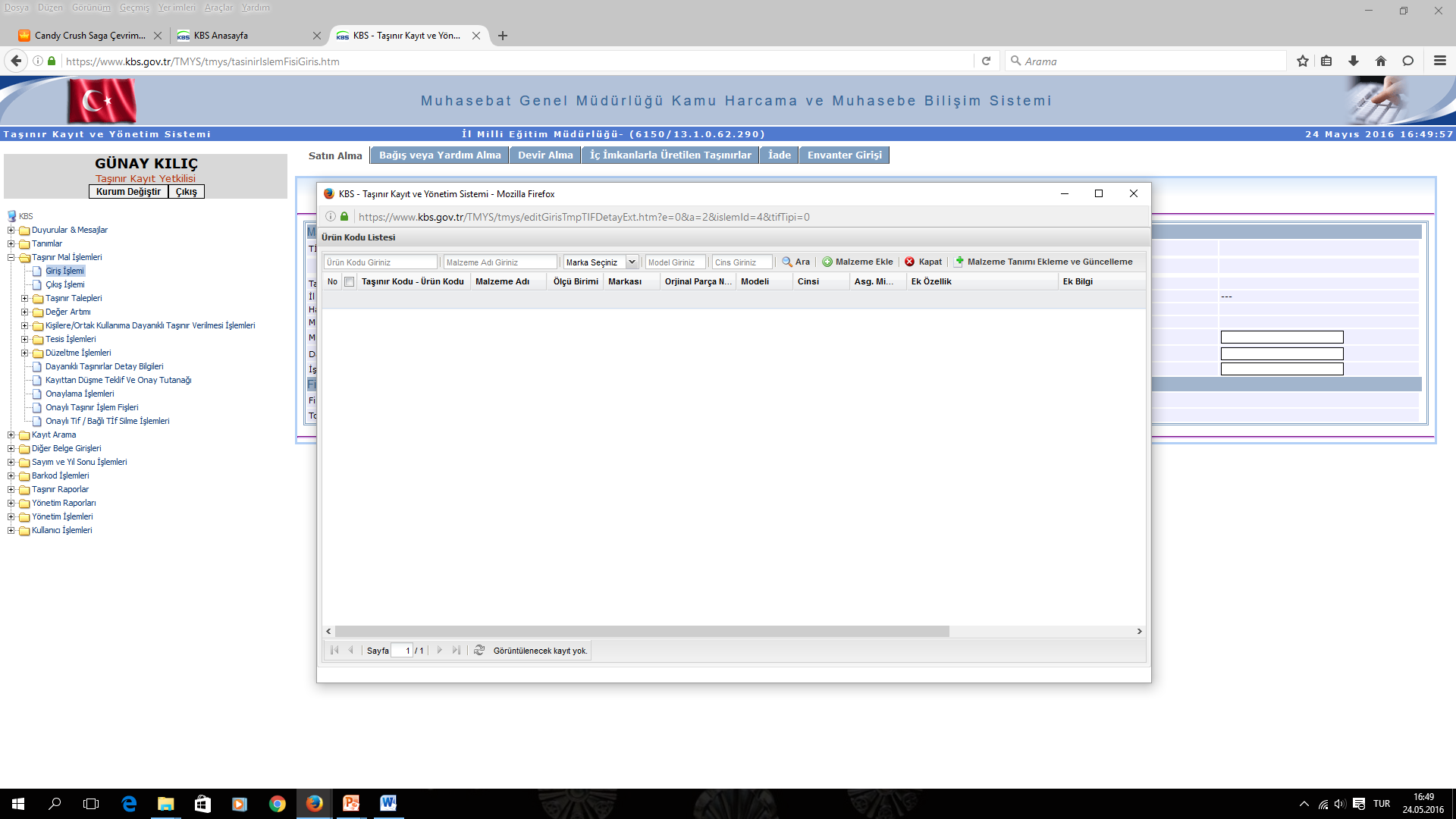 Malzeme Ekle
 Malzeme Adı veya ambar adı Yaz
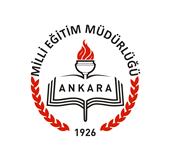 23
1.1. Giriş İşlemleri : 
	 1.1.7  Envanter Girişi
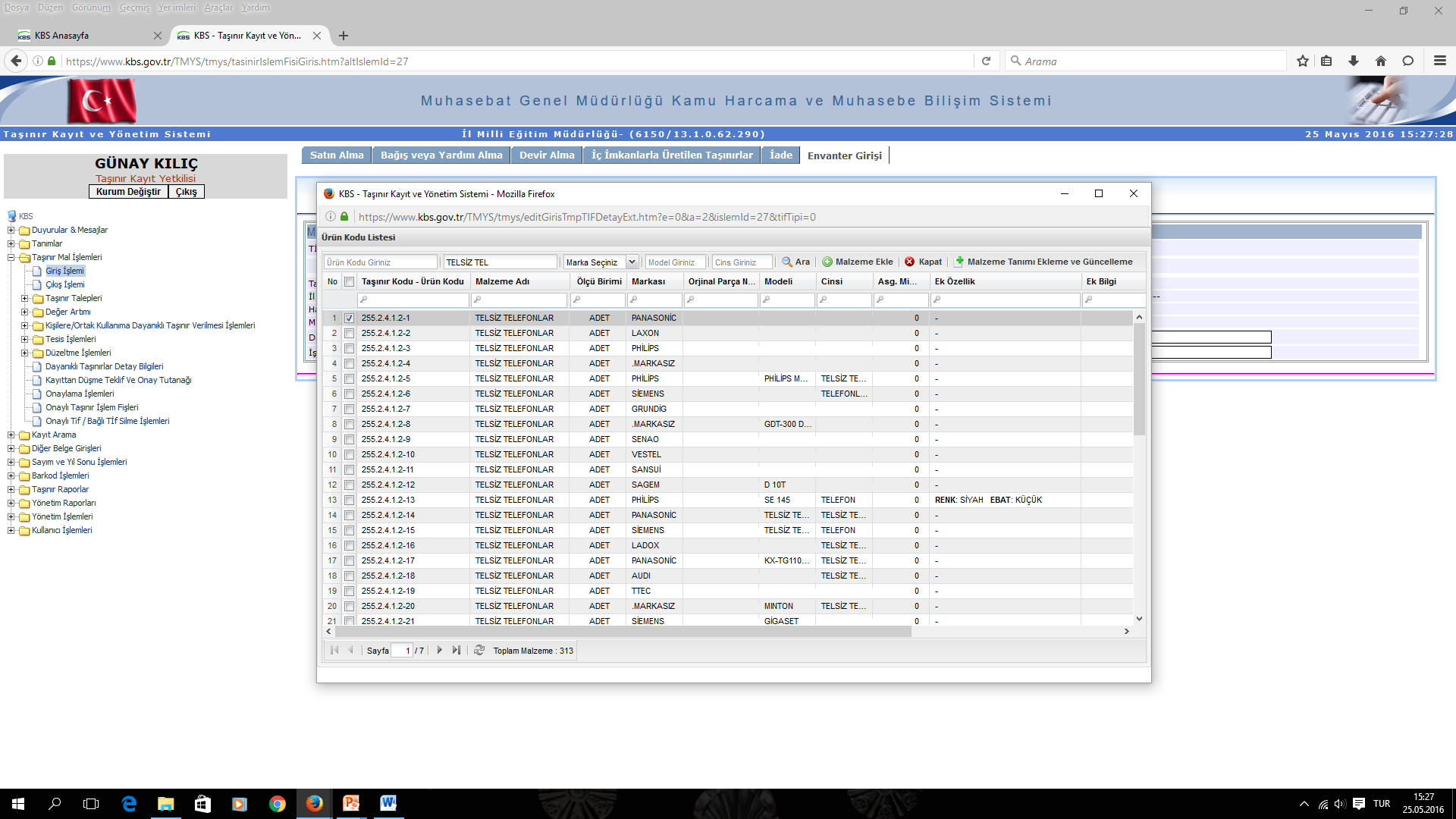 Malzeme Adı Yaz ve Ara
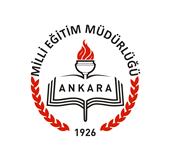 24
1.1. Giriş İşlemleri : 
	 1.1.7  Envanter Girişi
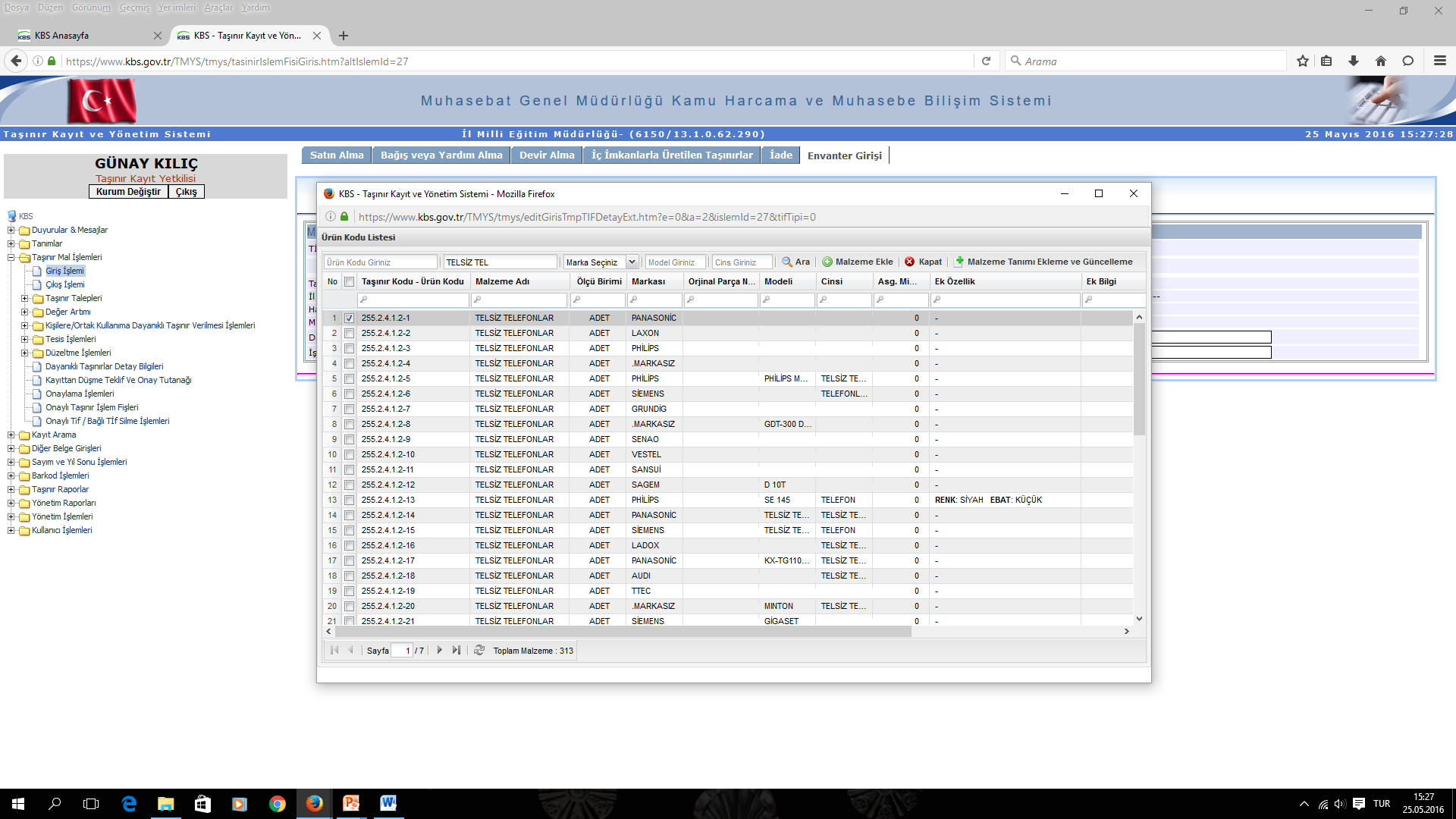 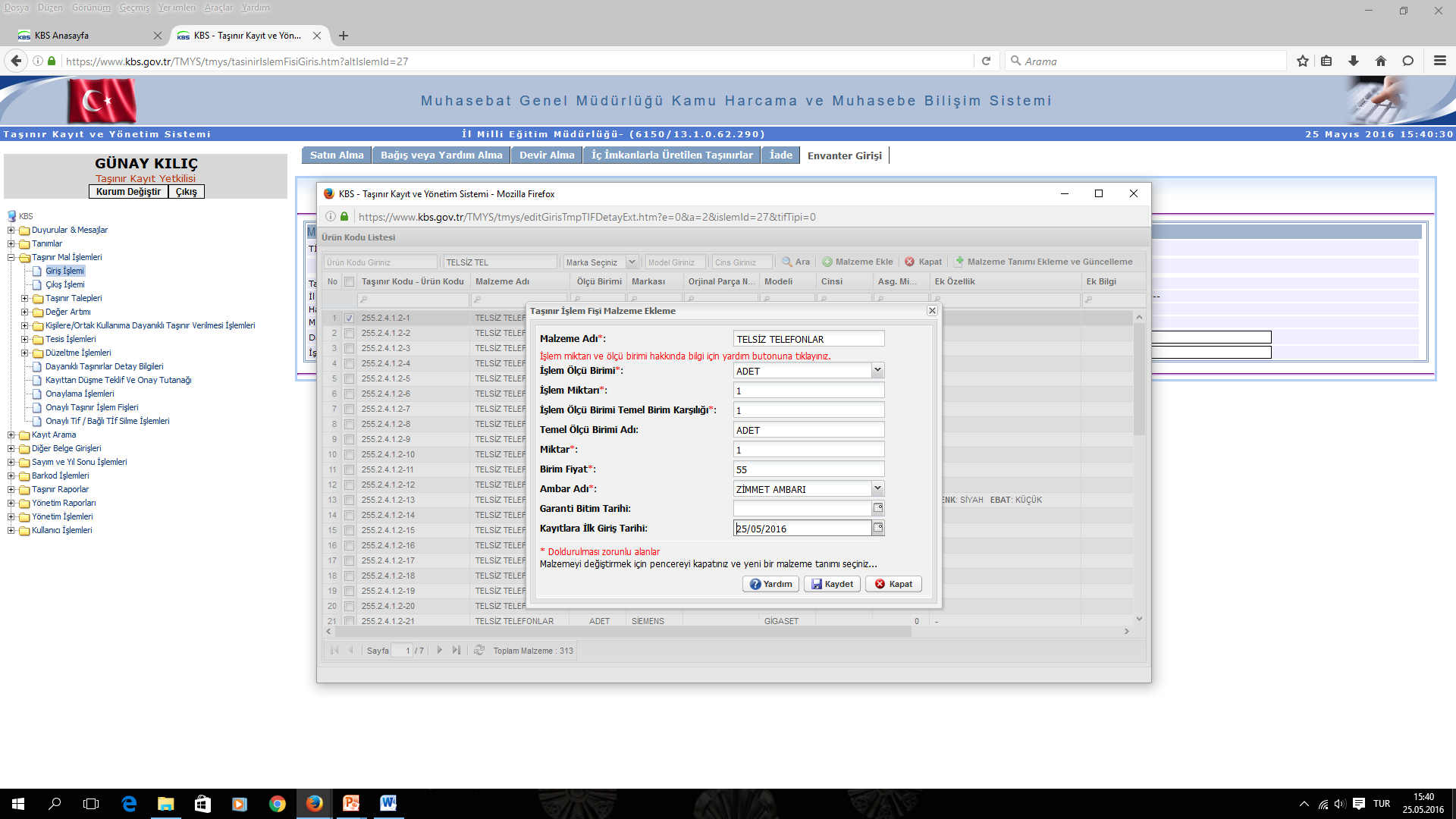 Malzeme ekle
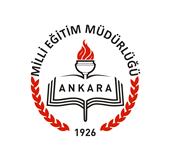 Malzeme seç
İlgili Bölümler doldurularak  ‘’Kaydet’’ Butonuna Basılır.
25
1.1. Giriş İşlemleri : 
	 1.1.7  Envanter Girişi
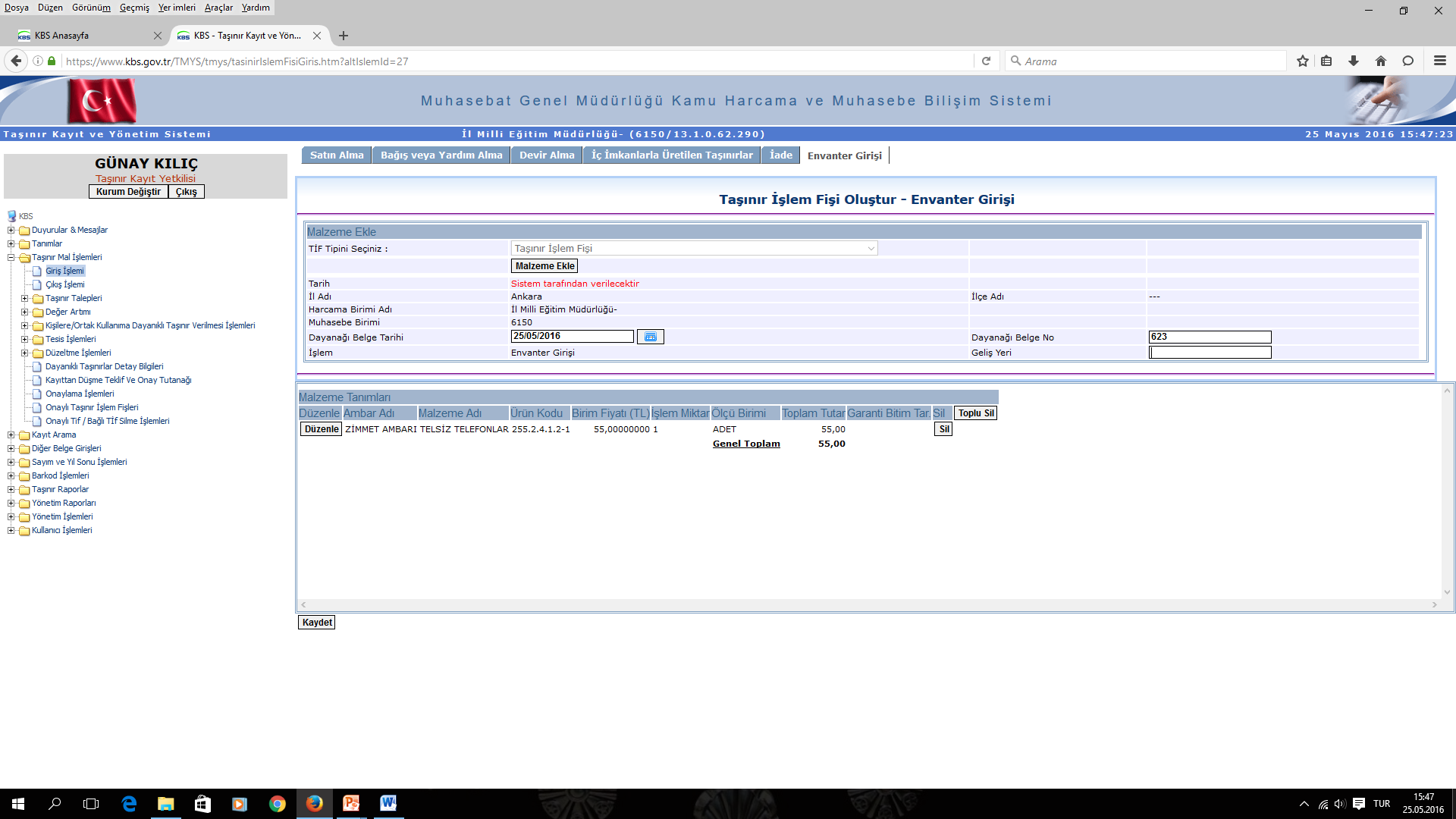 Tarih ve Dayandığı Belge Numarası Doldurulur.
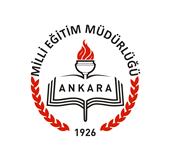 ‘’Kaydet’’ Butonuna Basılarak İşleme Devam edilir.
26
1.1. Giriş İşlemleri : 
	 1.1.7  Envanter Girişi
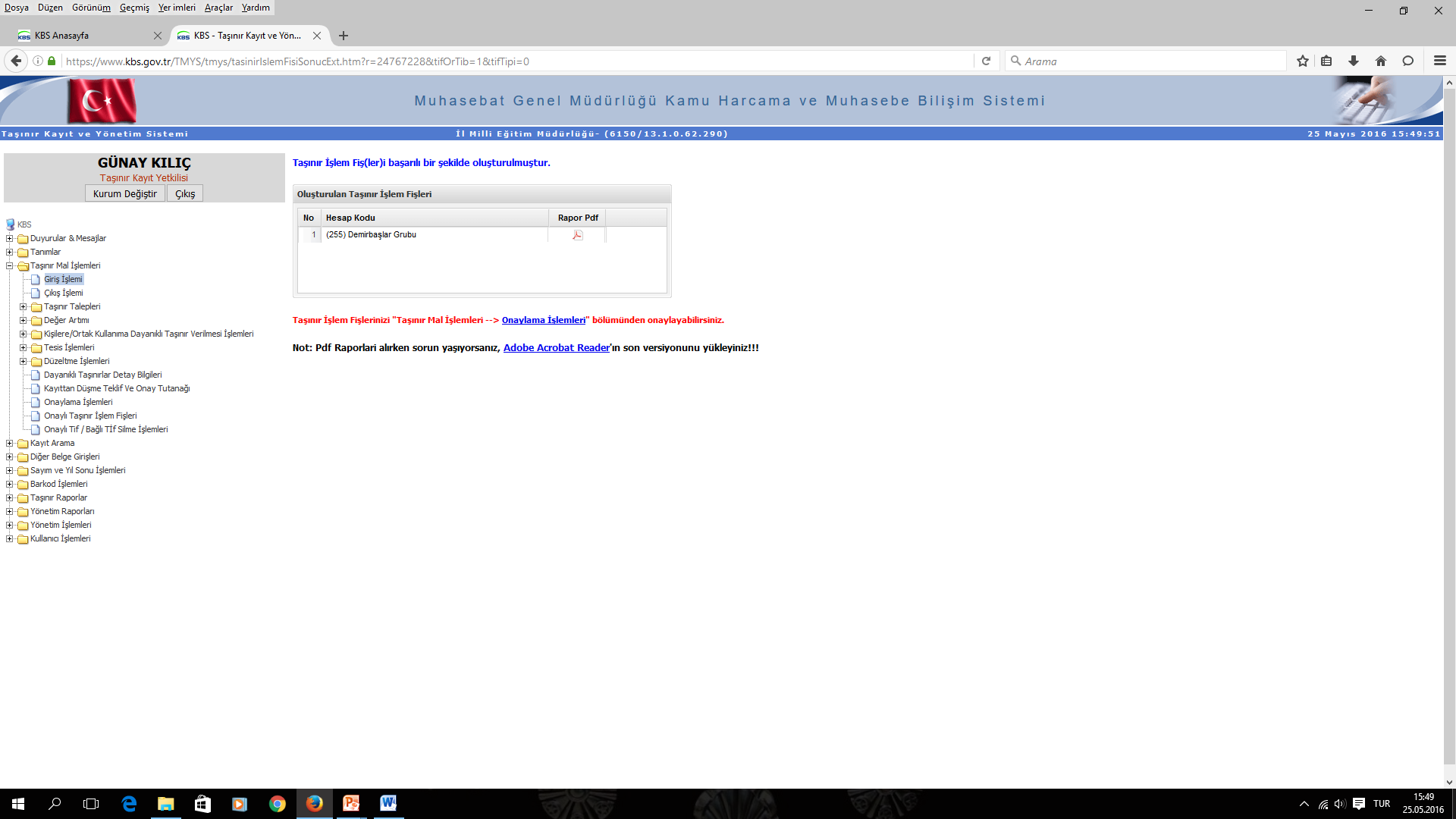 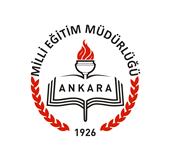 Onaylama İşlemlerine Gidilerek Onaysız Taşınır İşlem Fişi Onaylanır.
27
1.1. Giriş İşlemleri : 
	 1.1.7  Envanter Girişi
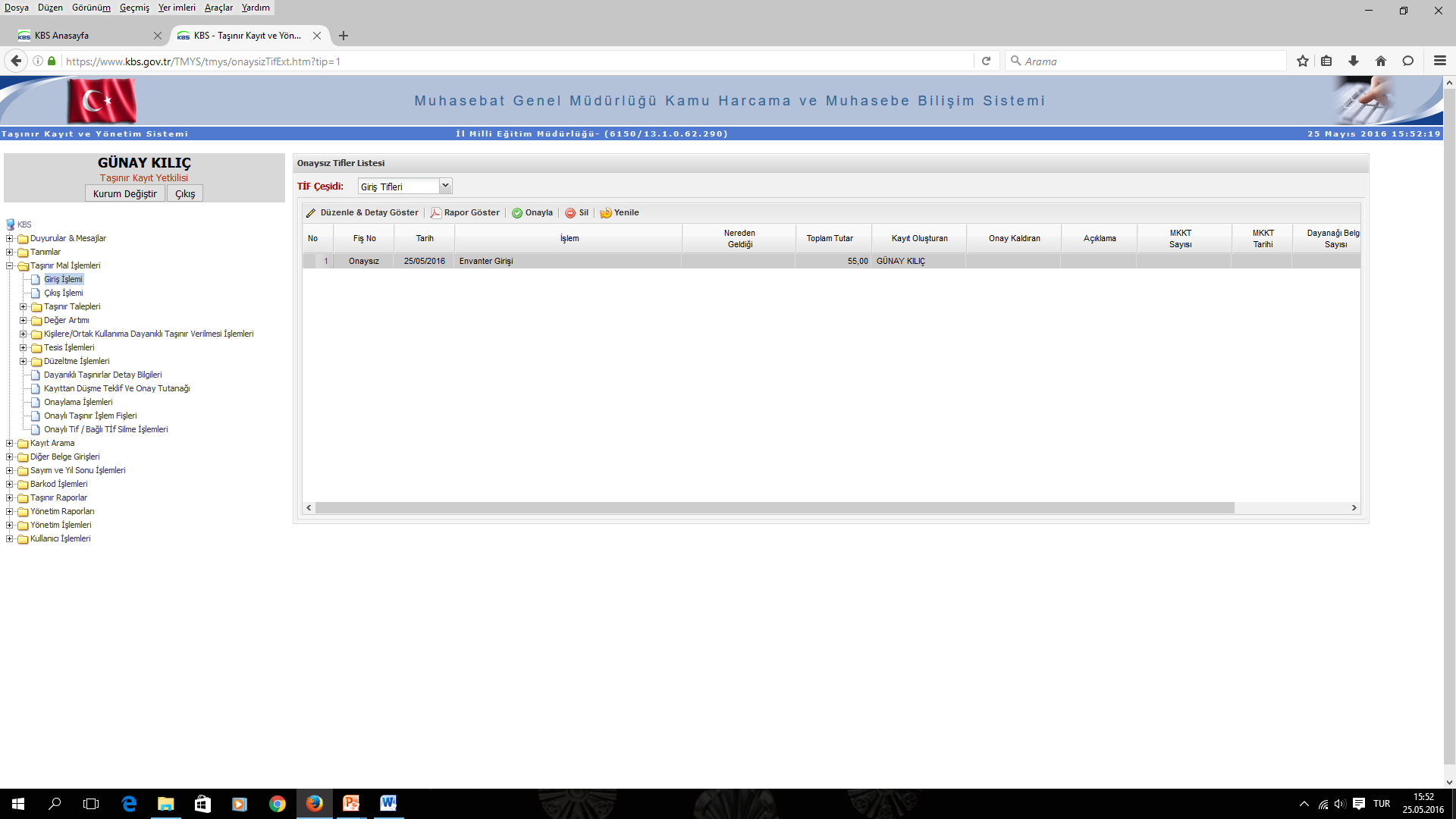 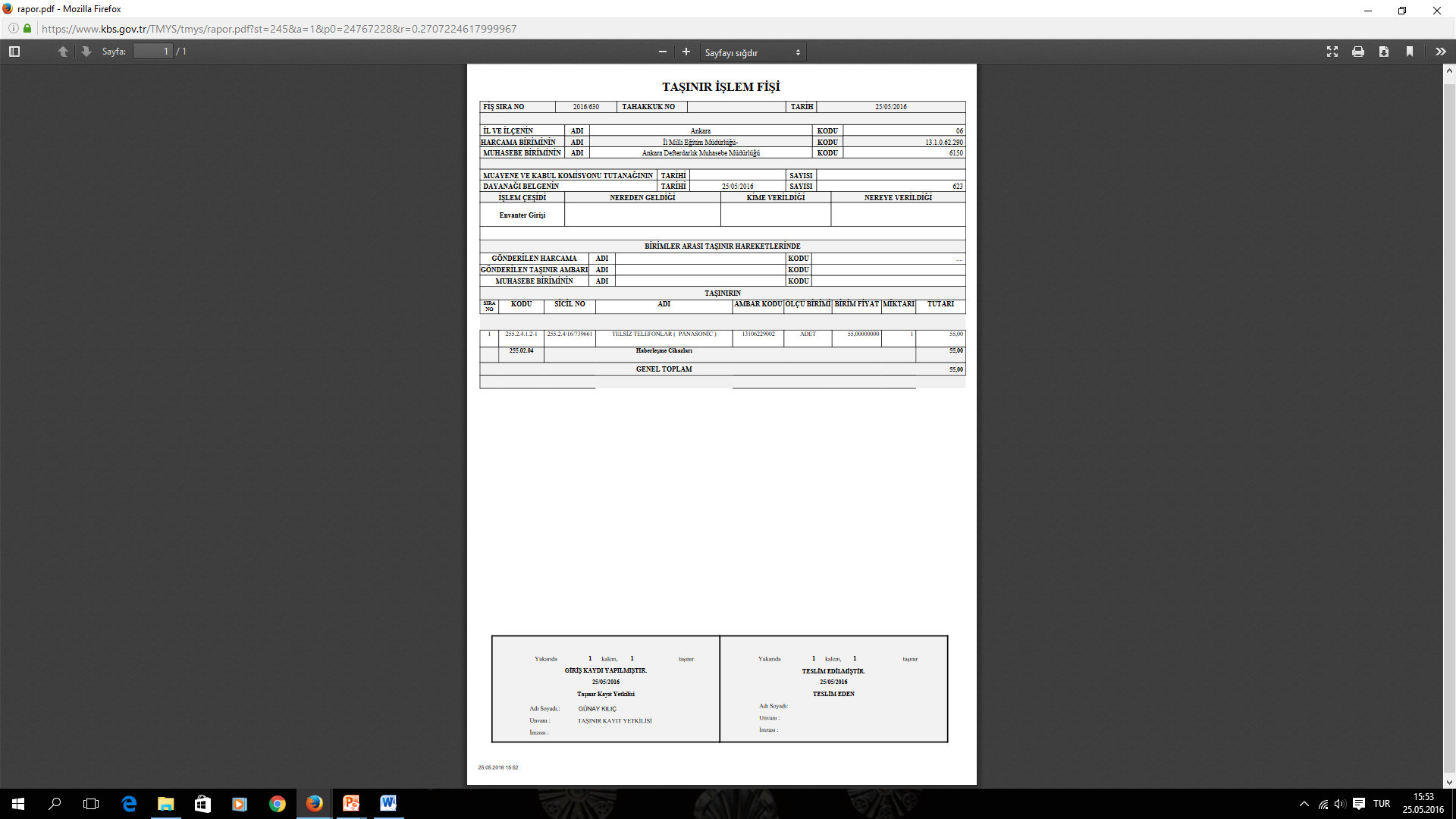 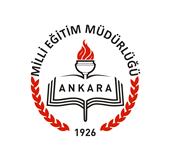 Onaylama İşlemlerine Gidilerek Onaysız Taşınır İşlem Fişi Onaylanır ve TİF Oluşturulur.
28
1.1. Giriş İşlemleri : 
          1.1.7  Envanter Girişi
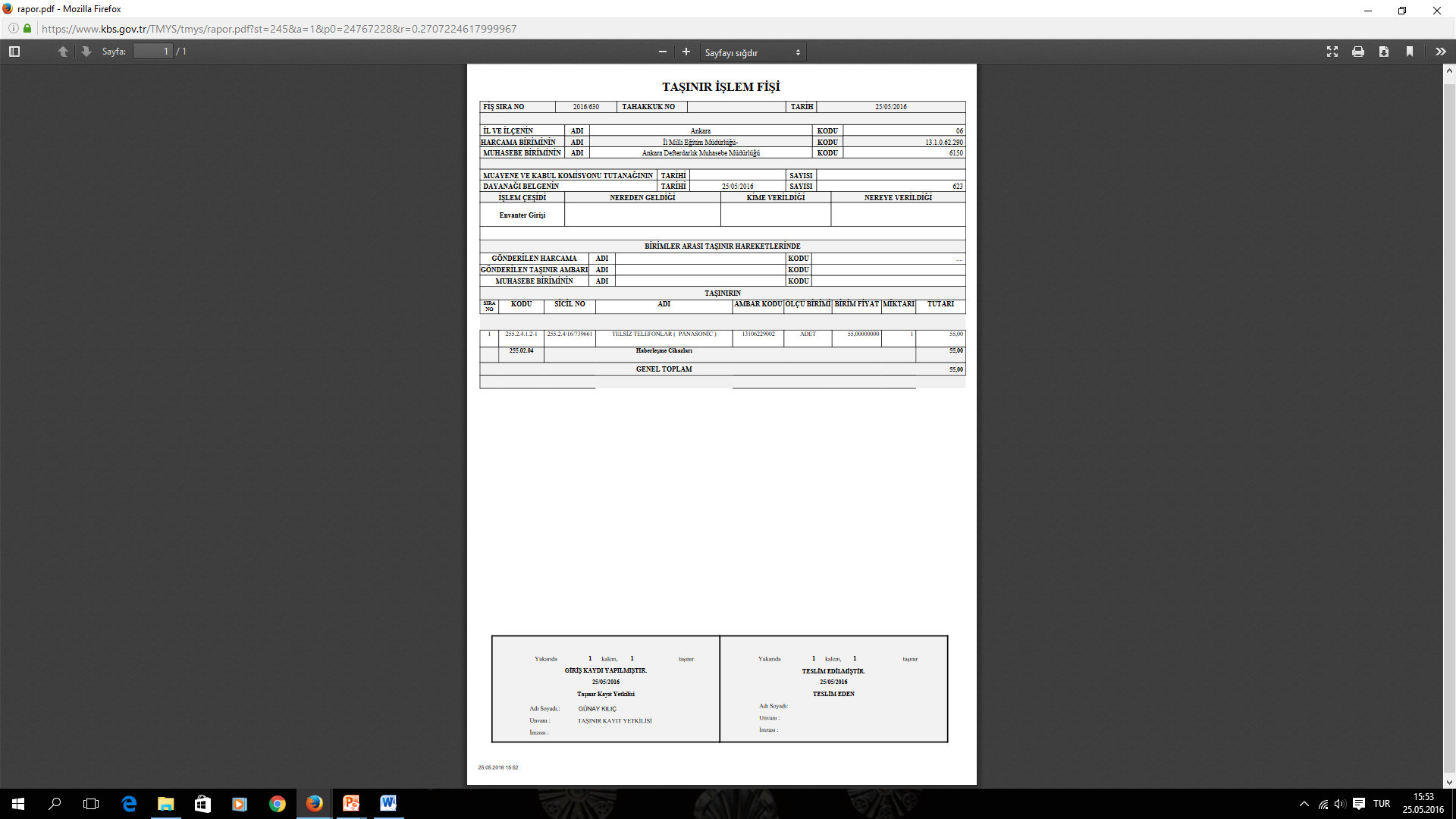 Oluşturulan Taşınır İşlem Fişi  2 Nüsha halinde çıkartılır;
 
 1- Dosyasında Muhafaza Edilir,
  2- İlgili Muhasebe Birimine (Mal Md. / Defterdarlık)

 Islak İmza Atılarak Muhasebeleşmesi sağlanacaktır.
29
1.1. Giriş İşlemleri : 
	 1.1.7  Envanter Girişi
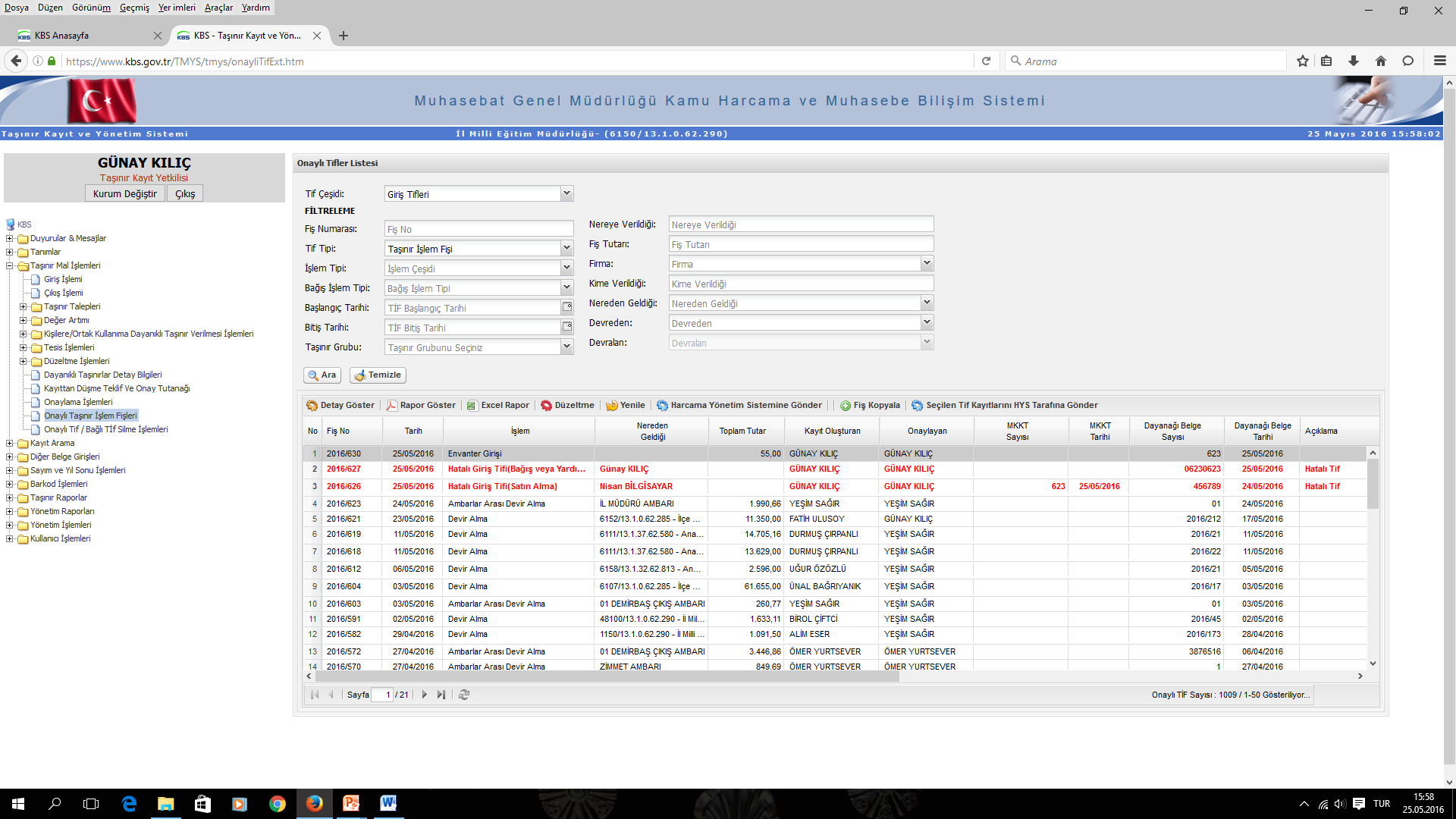 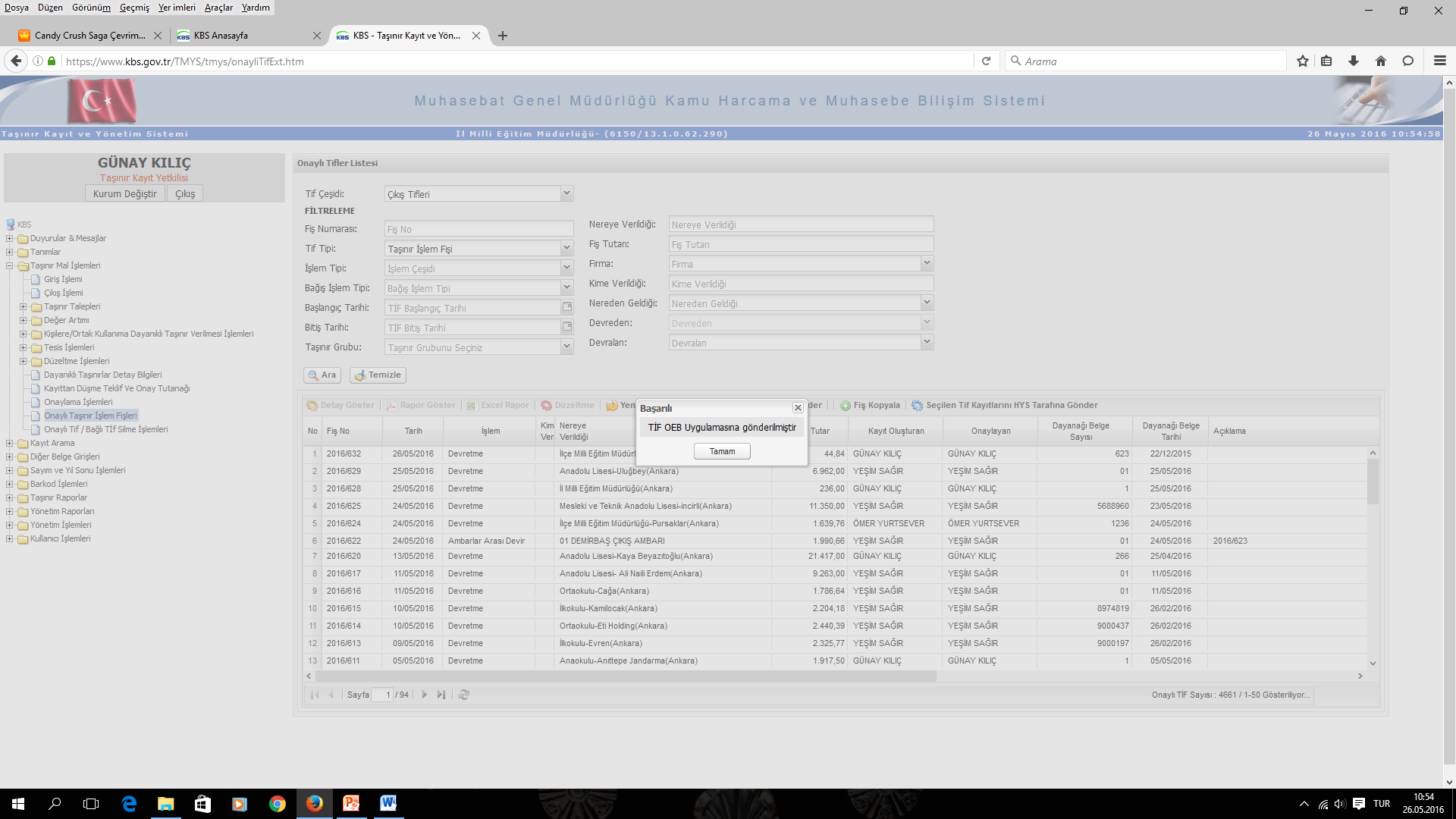 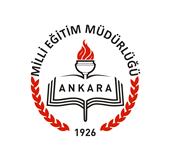 Oluşturulan Envanter Girişi İşlemi İşaretlenecek ve ‘’Harcama Yönetim Sistemine Gönder’’ Butonuna Basılarak İşlem Sonlandırılır.
30
1.2. ÇIKIŞ İŞLEMLERİ
31
1.2.1. DEVRETME
32
1.2. Çıkış İşlemleri : 
	 1.2.1  Devretme
TAŞINIR MAL YÖNETMELİĞİ
Devir Suretiyle Çıkış

MADDE 24 –

    (1) Kamu idarelerince 31 inci madde hükümlerine göre bedelsiz olarak devredilen taşınırların çıkışı Taşınır İşlem Fişi düzenlenerek yapılır. Fişin bir nüshası taşınırın devredildiği idareye verilir. Devir alan idareden alınan Fiş, düzenlenen Fişin ekine bağlanır.

    (2) Aynı kamu idaresinin muhtelif harcama birimlerinin ambarları arasında devredilen taşınırlar için de Taşınır İşlem Fişi düzenlenir ve Fişin birinci nüshası devredilen harcama biriminin taşınır kayıt yetkilisine verilir. 

    (3) Aynı harcama biriminin ambarları arasındaki taşınır devirlerinde de Taşınır İşlem Fişi düzenlenir, ancak bu Fişler muhasebe birimine gönderilmez.
33
1.2. Çıkış İşlemleri : 
	 1.2.1  Devretme
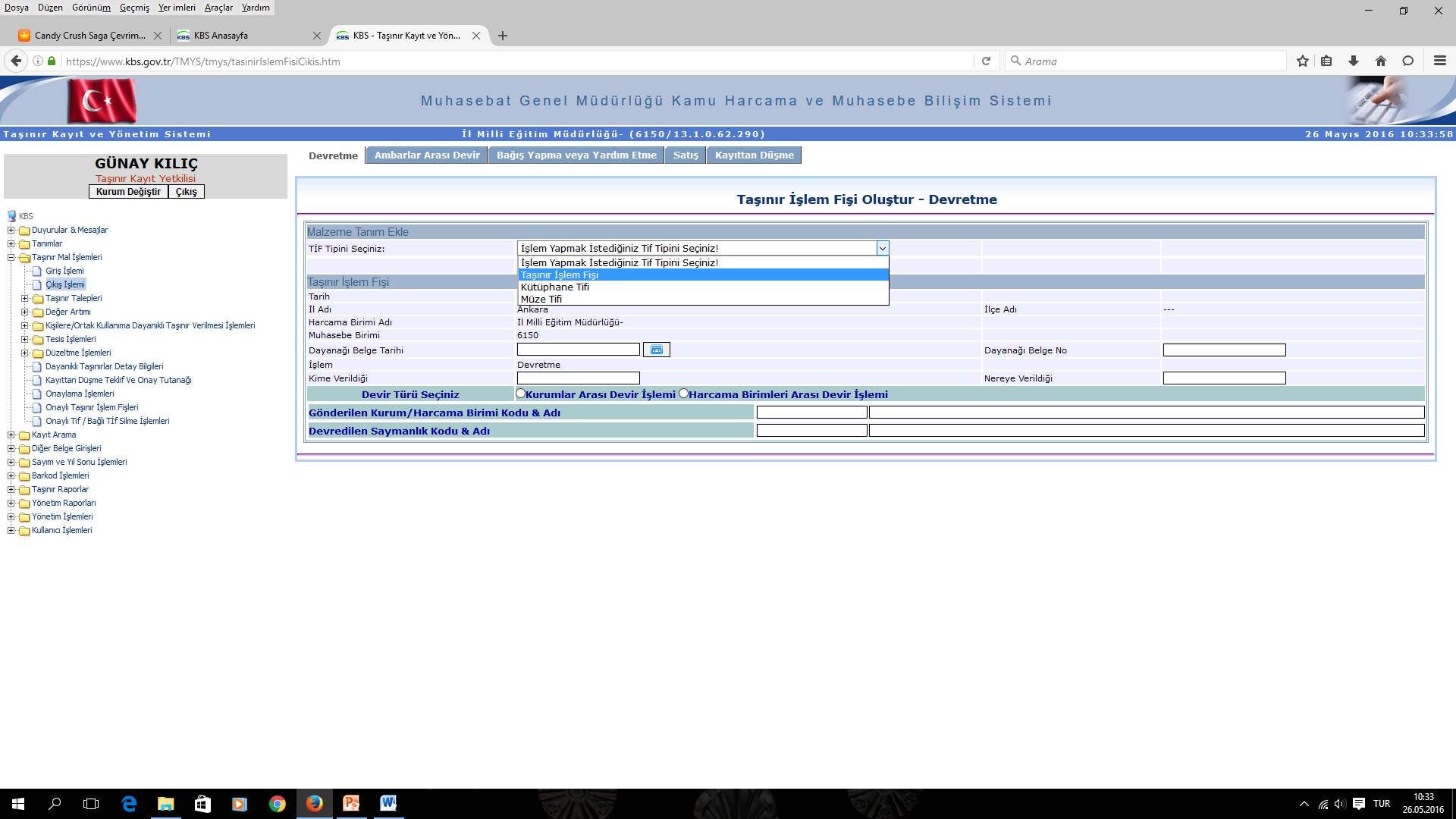 TİF Tipi Seçilir
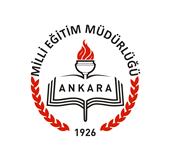 34
1.2. Çıkış İşlemleri : 
	 1.2.1  Devretme
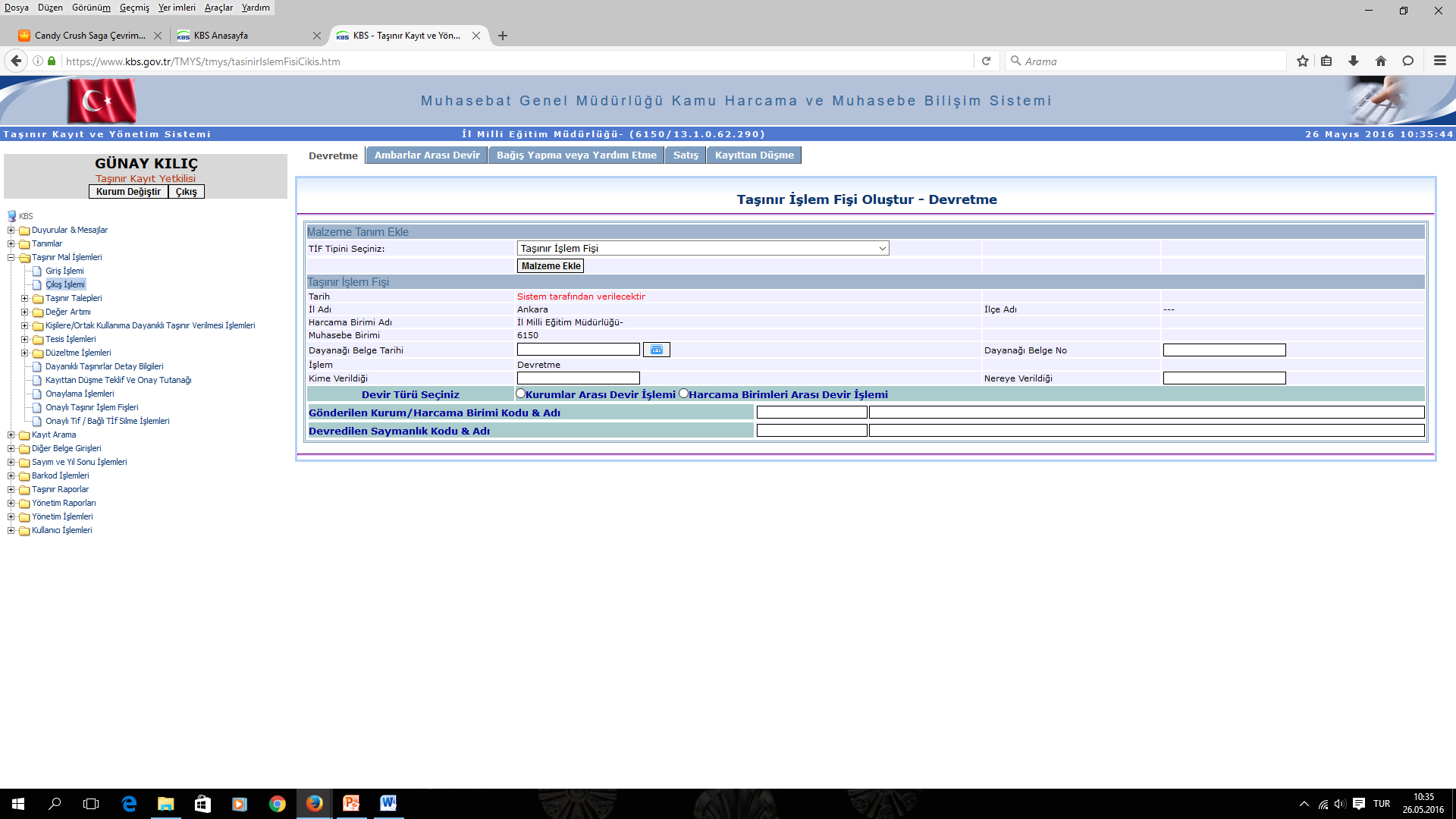 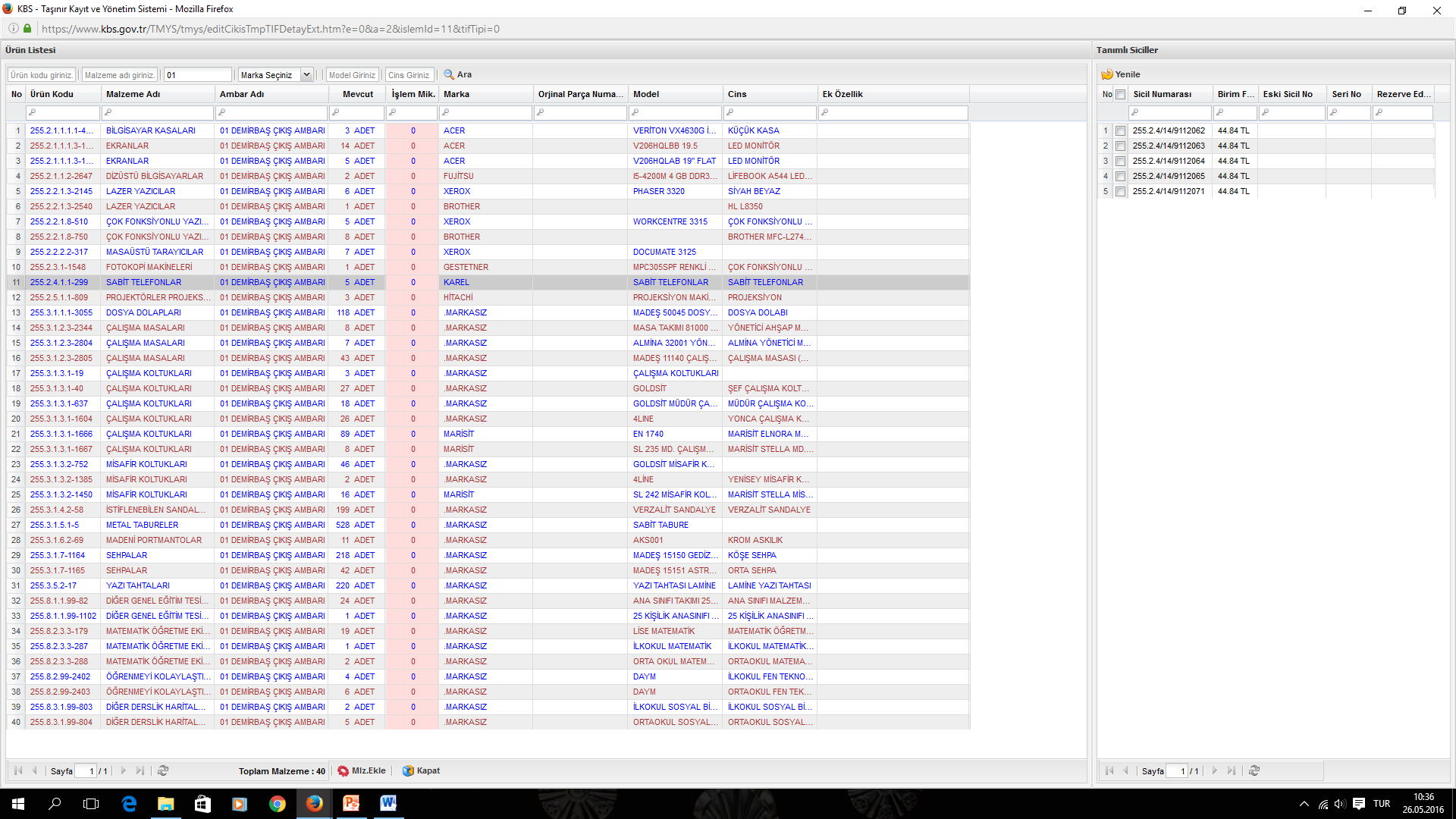 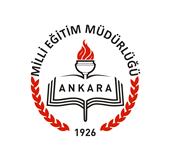 Malzeme Ekle
 Malzeme Adı veya ambar adı Yaz
35
1.2. Çıkış İşlemleri : 
	 1.2.1  Devretme
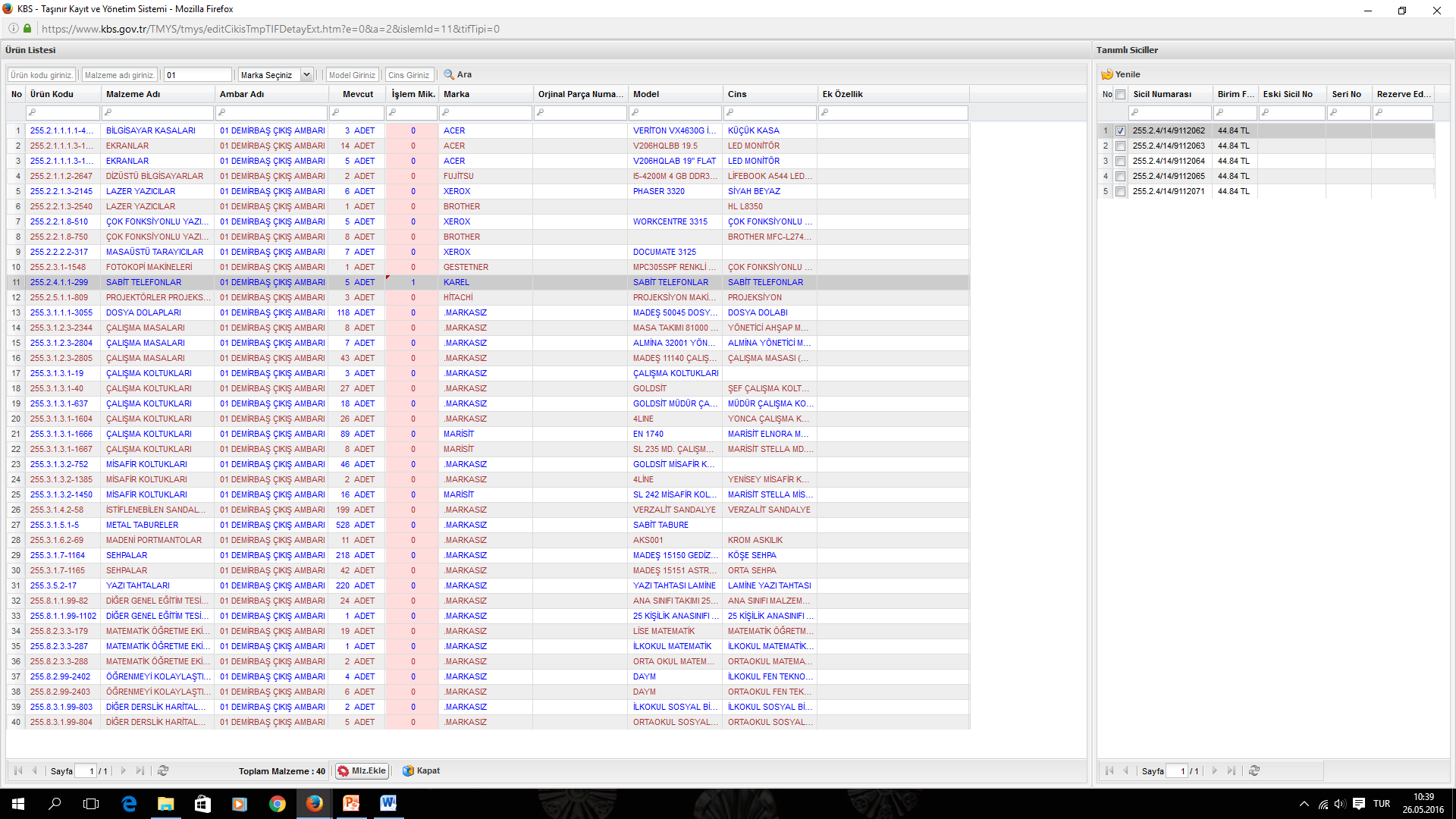 Çıkış Yapılacak Miktar Yazılacak
Yazılan Miktar Kadar Sicil Numarası Seçilecek.
Malzeme ekle Butonuna basılarak açılan pencereden devam edilir.
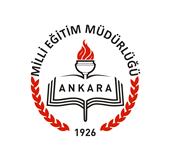 Not: Sicil Numarası seçilmez ise sistem ilk sırada bulunan sicil numarasından itibaren otomatik olarak sicil atar.
36
1.2. Çıkış İşlemleri : 
	 1.2.1  Devretme
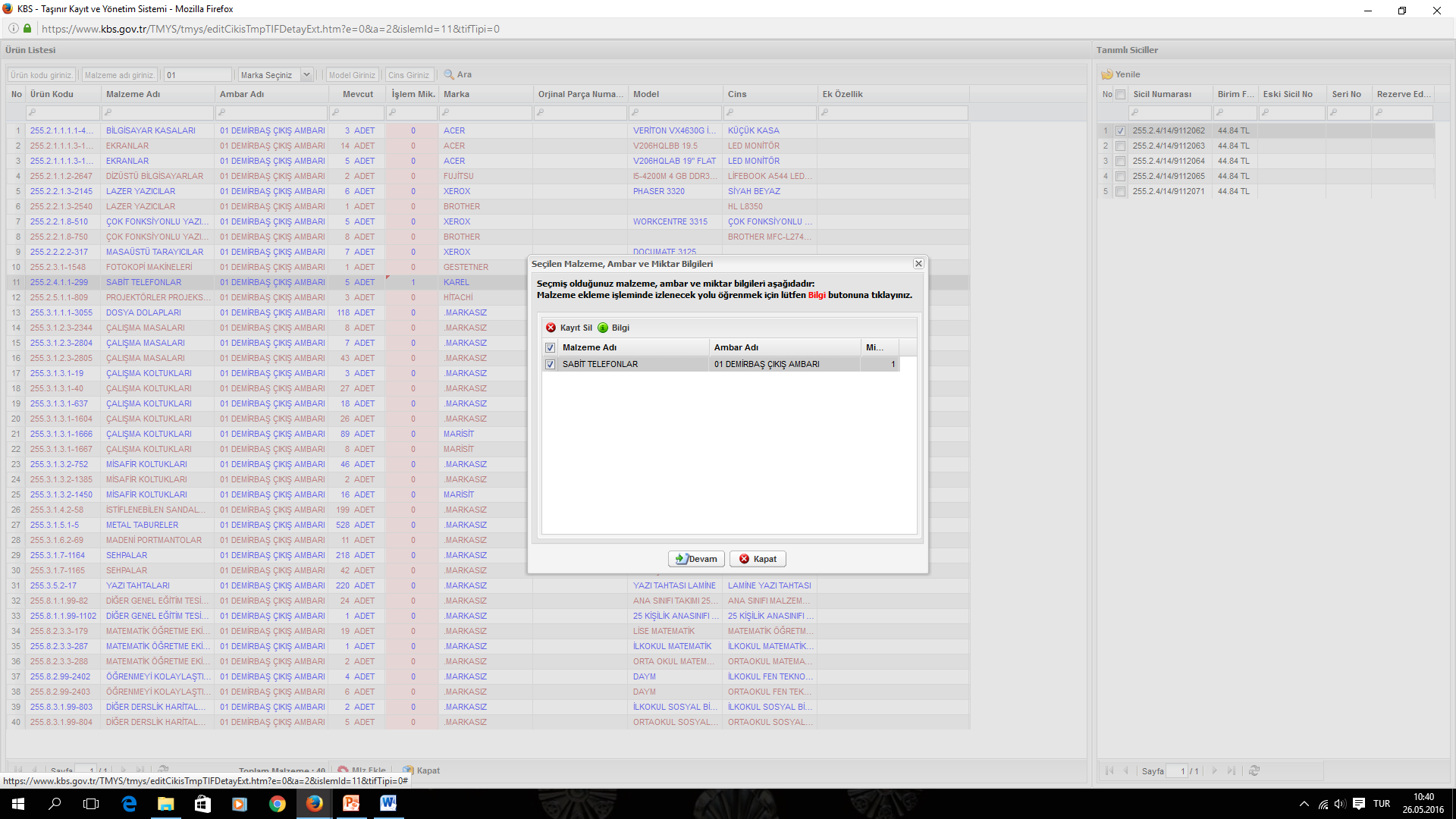 Çıkış yapılacak malzeme işaretlenir,
Devam seçeneği tıklanır.
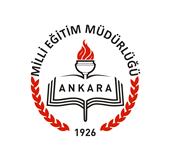 37
1.2. Çıkış İşlemleri : 
	 1.2.1  Devretme
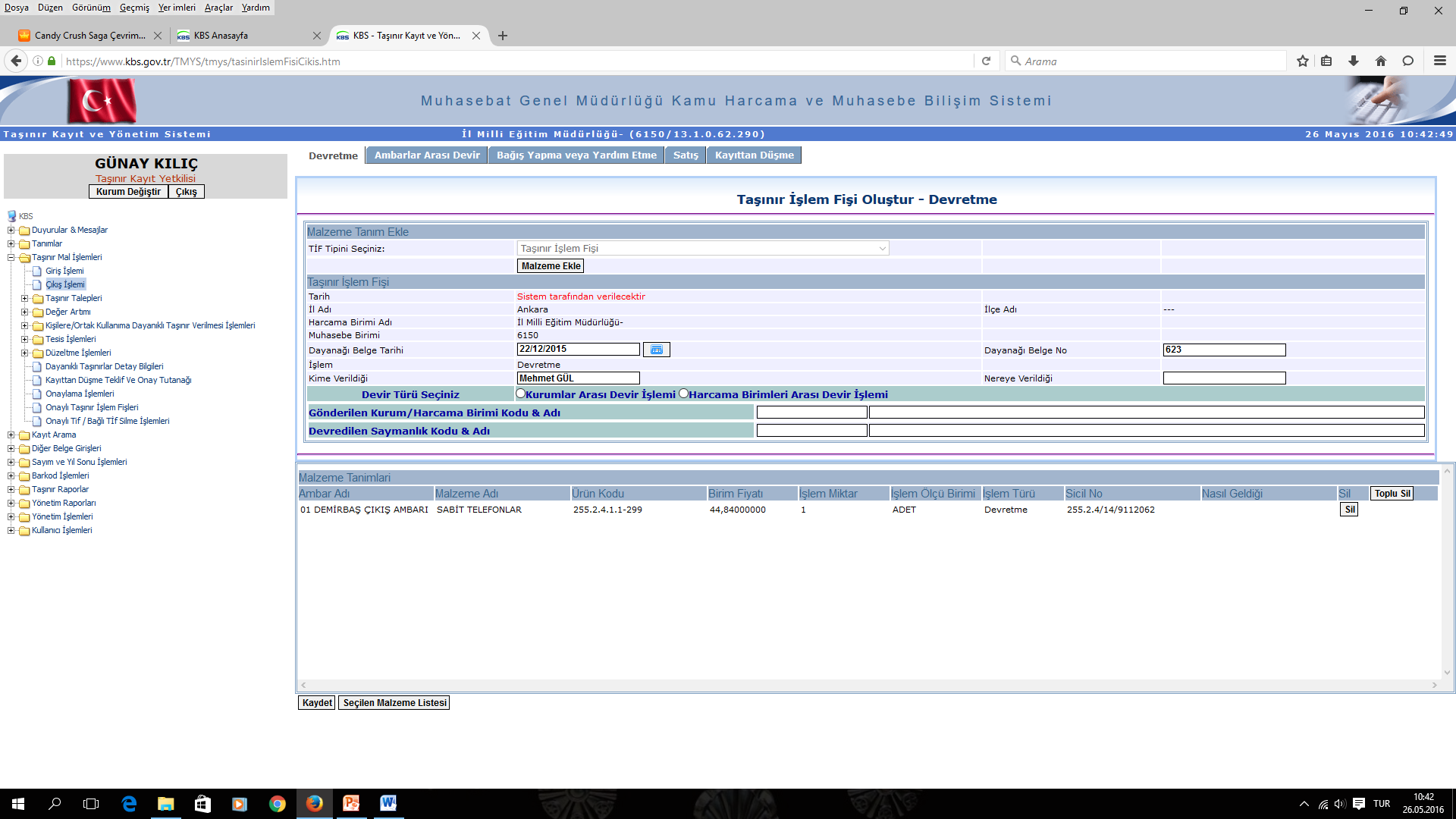 İlgili Bölümler talepte bulunan tarih ve talep numarası ile kime verildiği yazılır.,
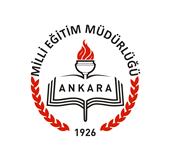 Harcama birimler arası Devir İşlemi işaretlenerek devam edilir.
38
1.2. Çıkış İşlemleri : 
	 1.2.1  Devretme
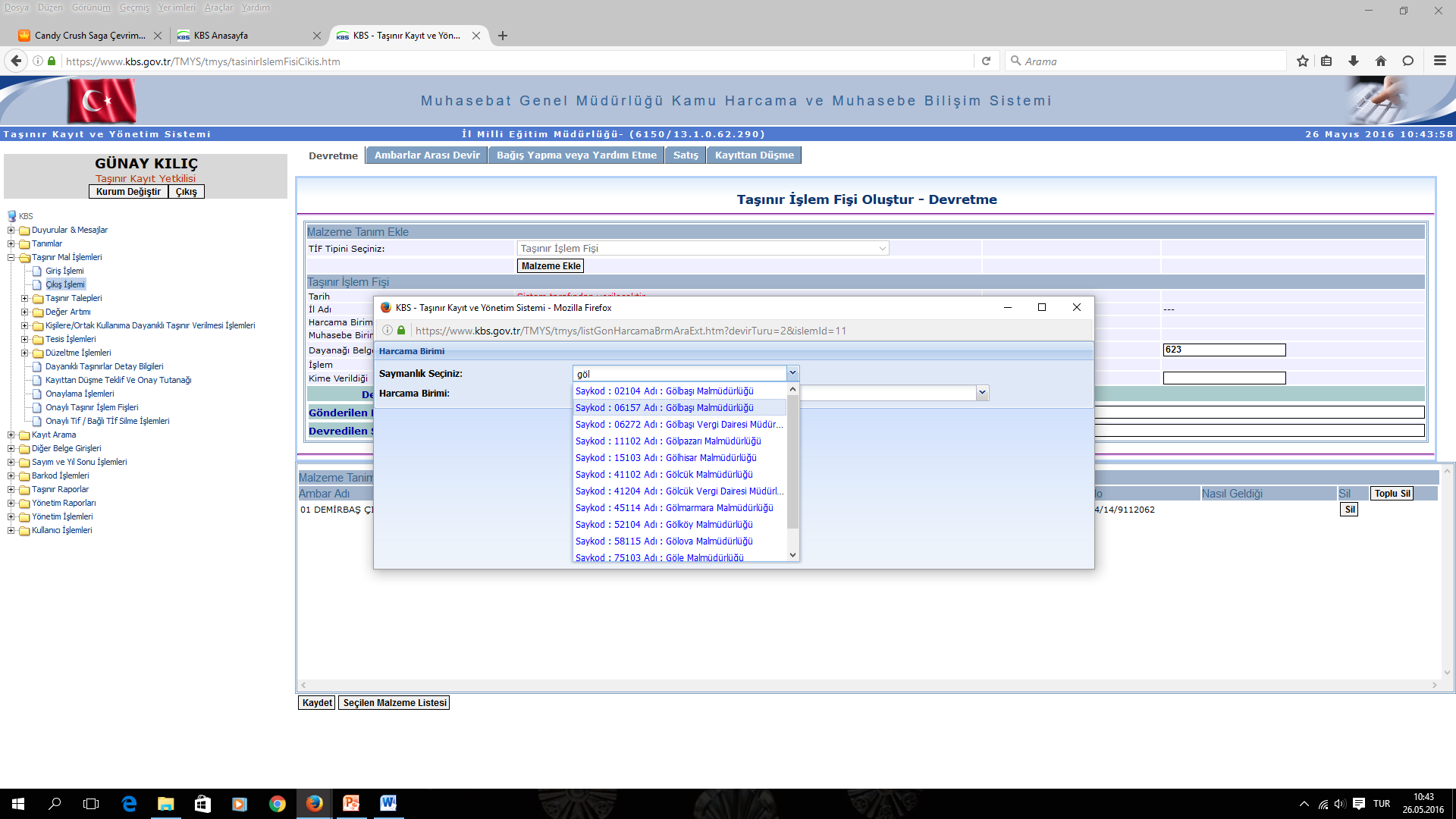 Devretme Yapılacak Kurum/Okul Saymanlığı seçilecek
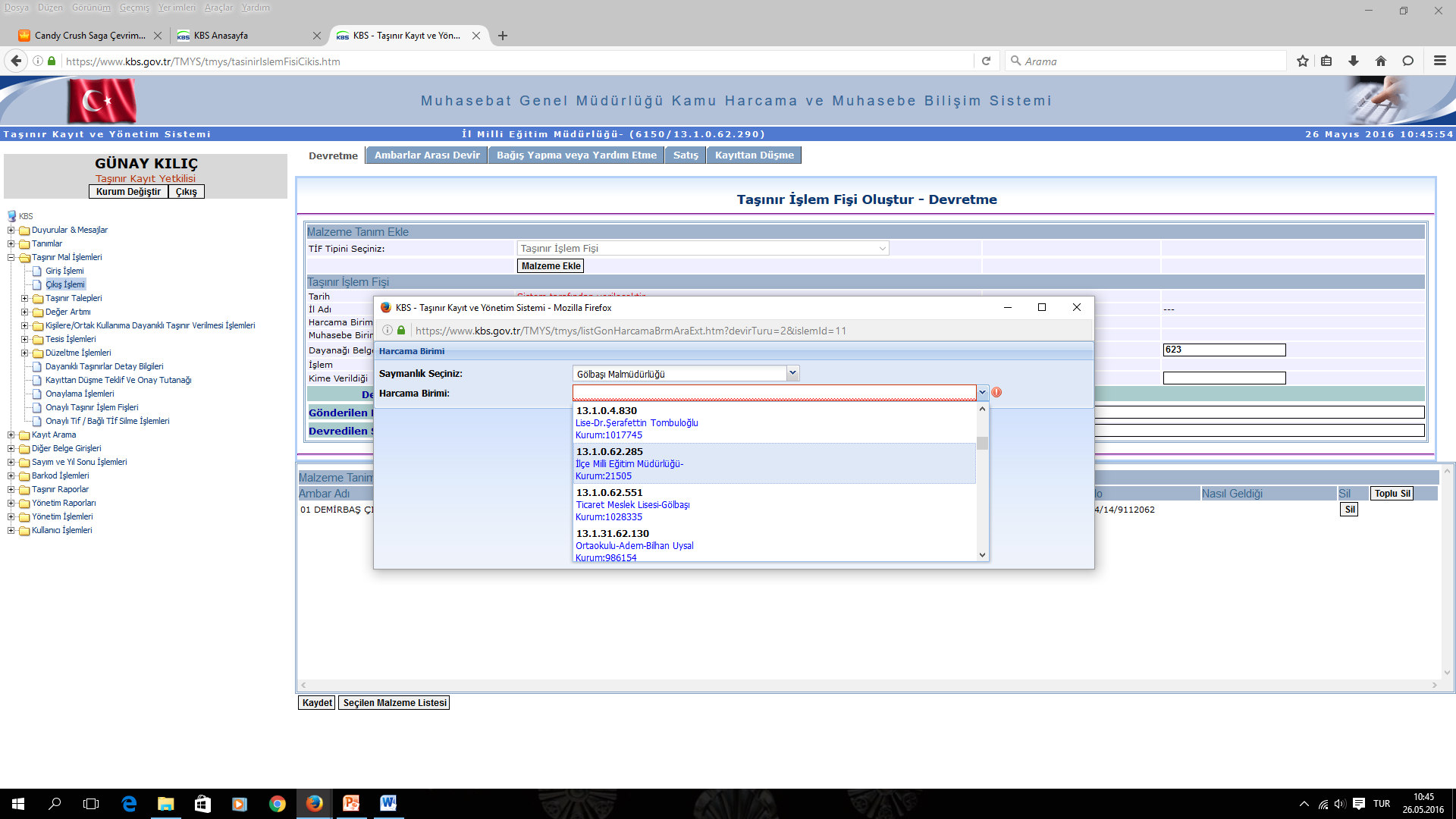 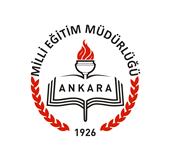 Devretme Yapılacak Kurum/Okul seçilecek
39
1.2. Çıkış İşlemleri : 
	 1.2.1  Devretme
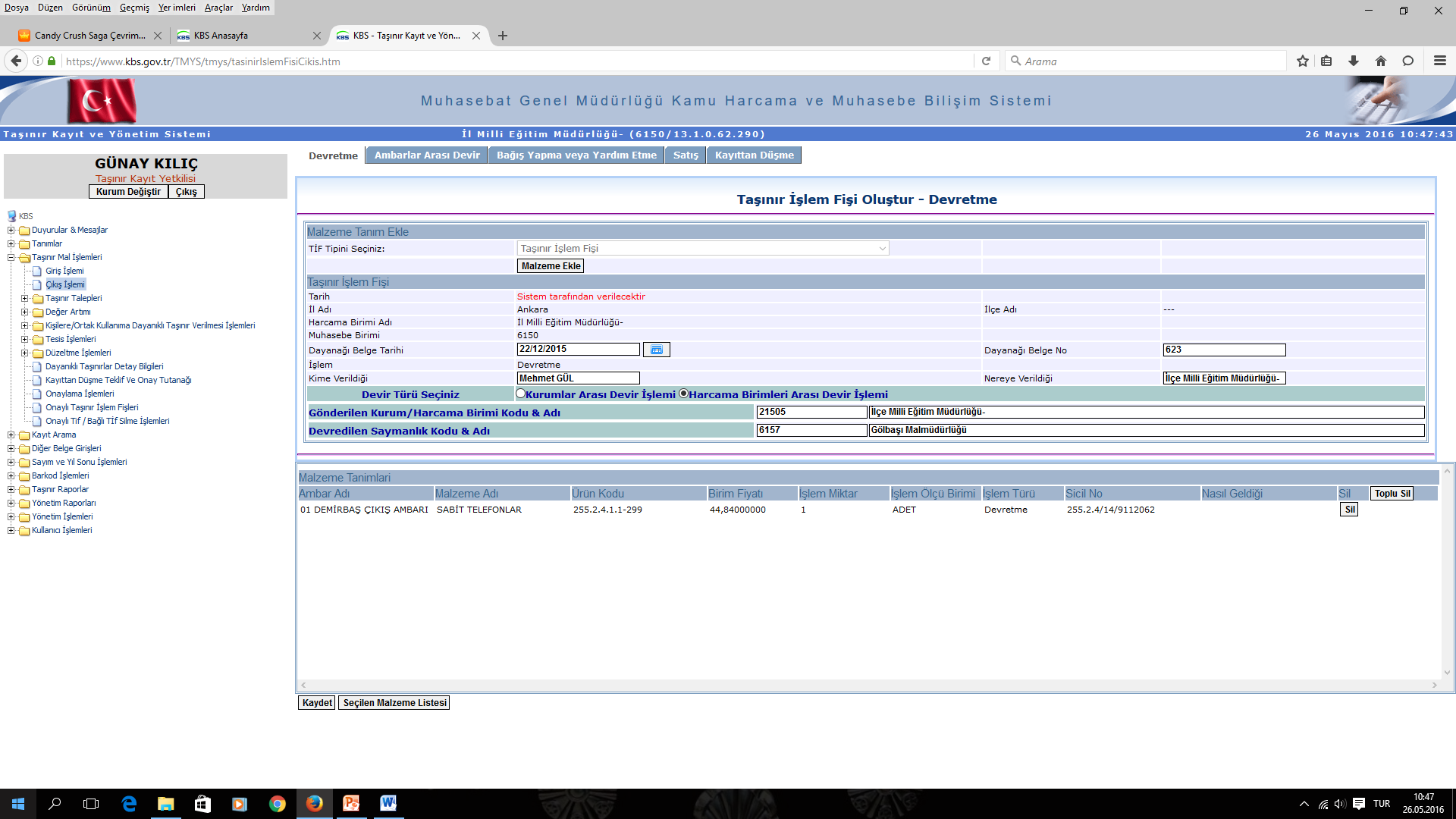 Devretme Yapılacak Kurum / Okul Bilgileri Kontrol edildikten sonra ‘’Kaydet’’ butonu tıklanacak
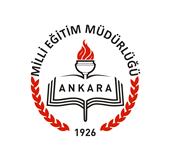 40
1.2. Çıkış İşlemleri : 
	 1.2.1  Devretme
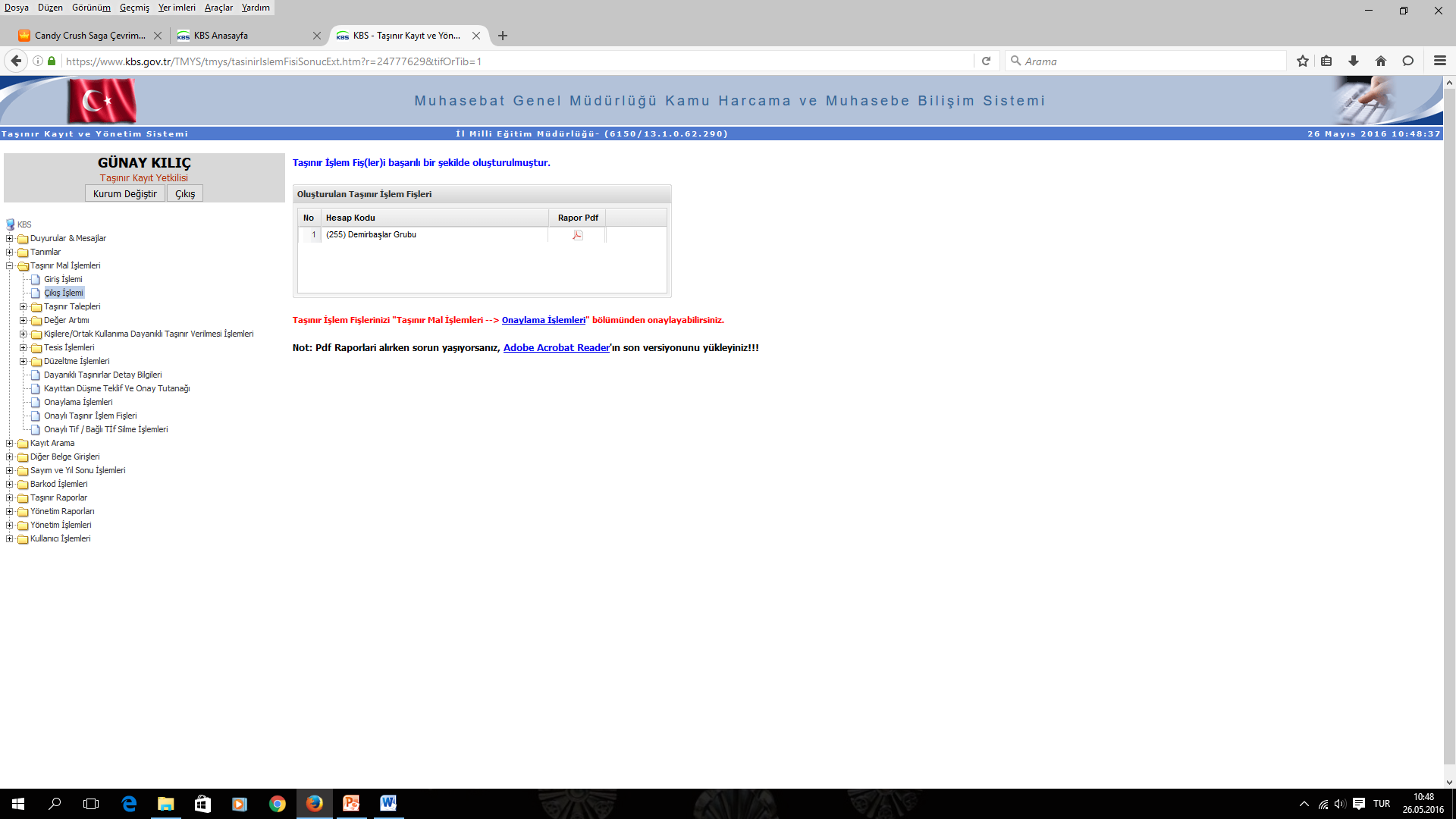 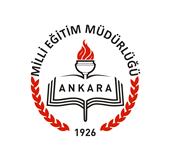 Onaylama İşlemlerine Gidilerek Onaysız Taşınır İşlem Fişi Onaylanır.
41
1.2. Çıkış İşlemleri : 
	 1.2.1  Devretme
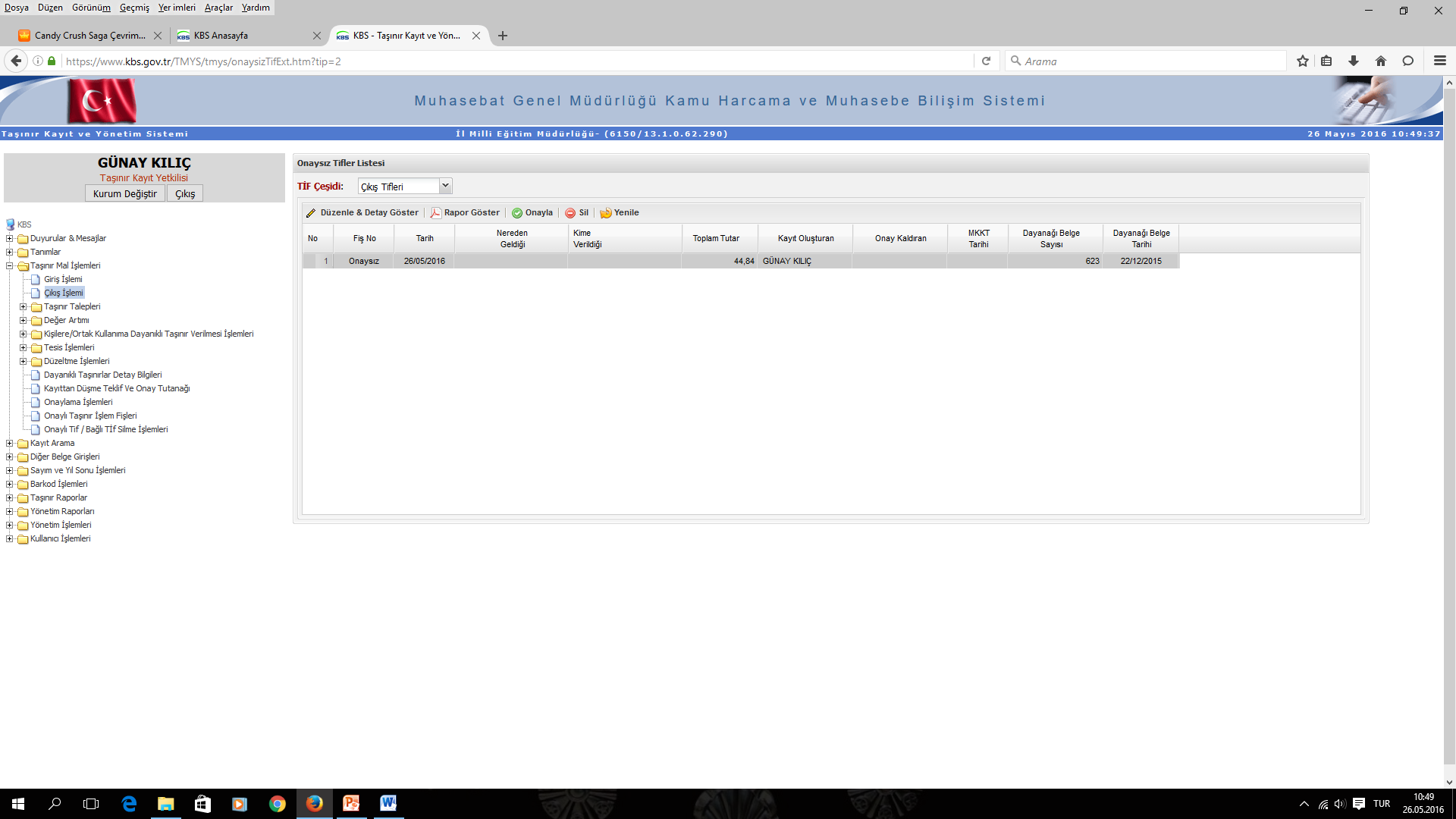 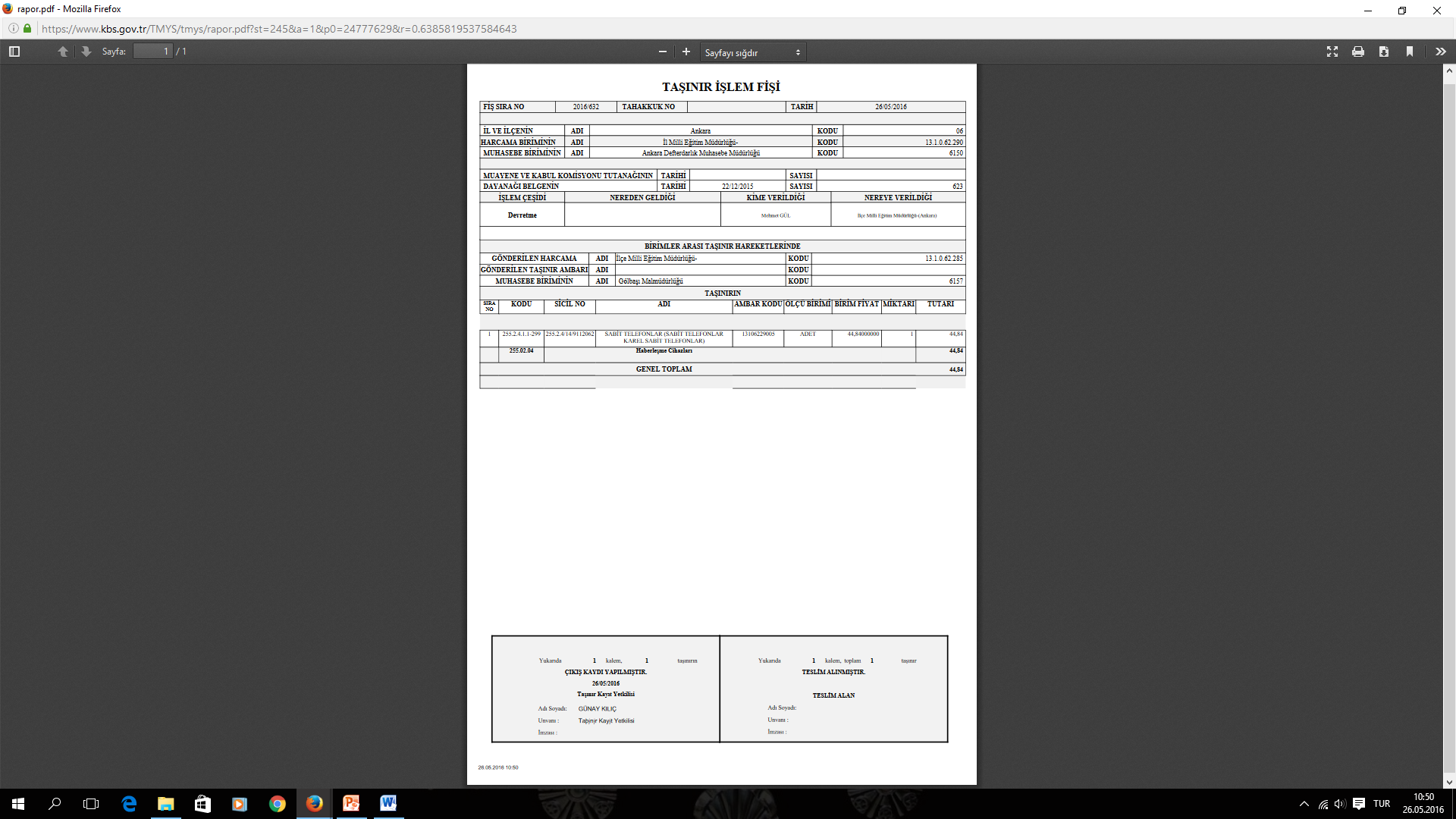 Onaylama İşlemlerine Gidilerek Onaysız Taşınır İşlem Fişi Onaylanır ve TİF Oluşturulur.
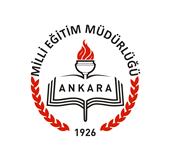 42
1.2. Çıkış İşlemleri : 
	 1.2.1  Devretme
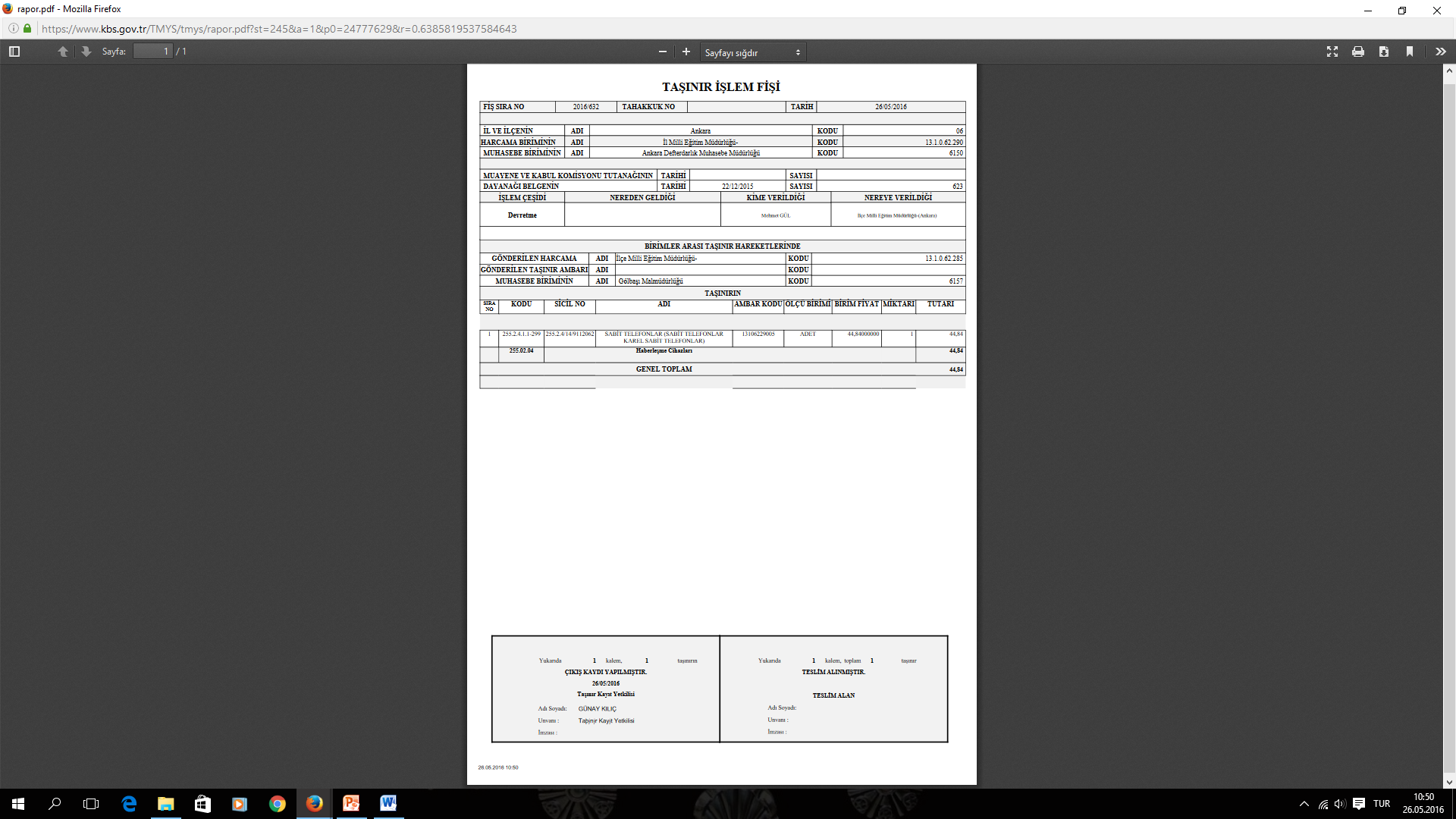 Oluşturulan Taşınır İşlem Fişi  3 Nüsha halinde çıkartılır; 
 
  1-  Dosyasında Muhafaza Edilir,
  2-  Devir Alan Kurum/Okul Md. lüğüne verilir,
  3 - İlgili Muhasebe Birimine (Mal Md. / Defterdarlık)

 Islak İmza Atılarak Muhasebeleşmesi sağlanacaktır.
43
1.2. Çıkış İşlemleri : 
	 1.2.1  Devretme
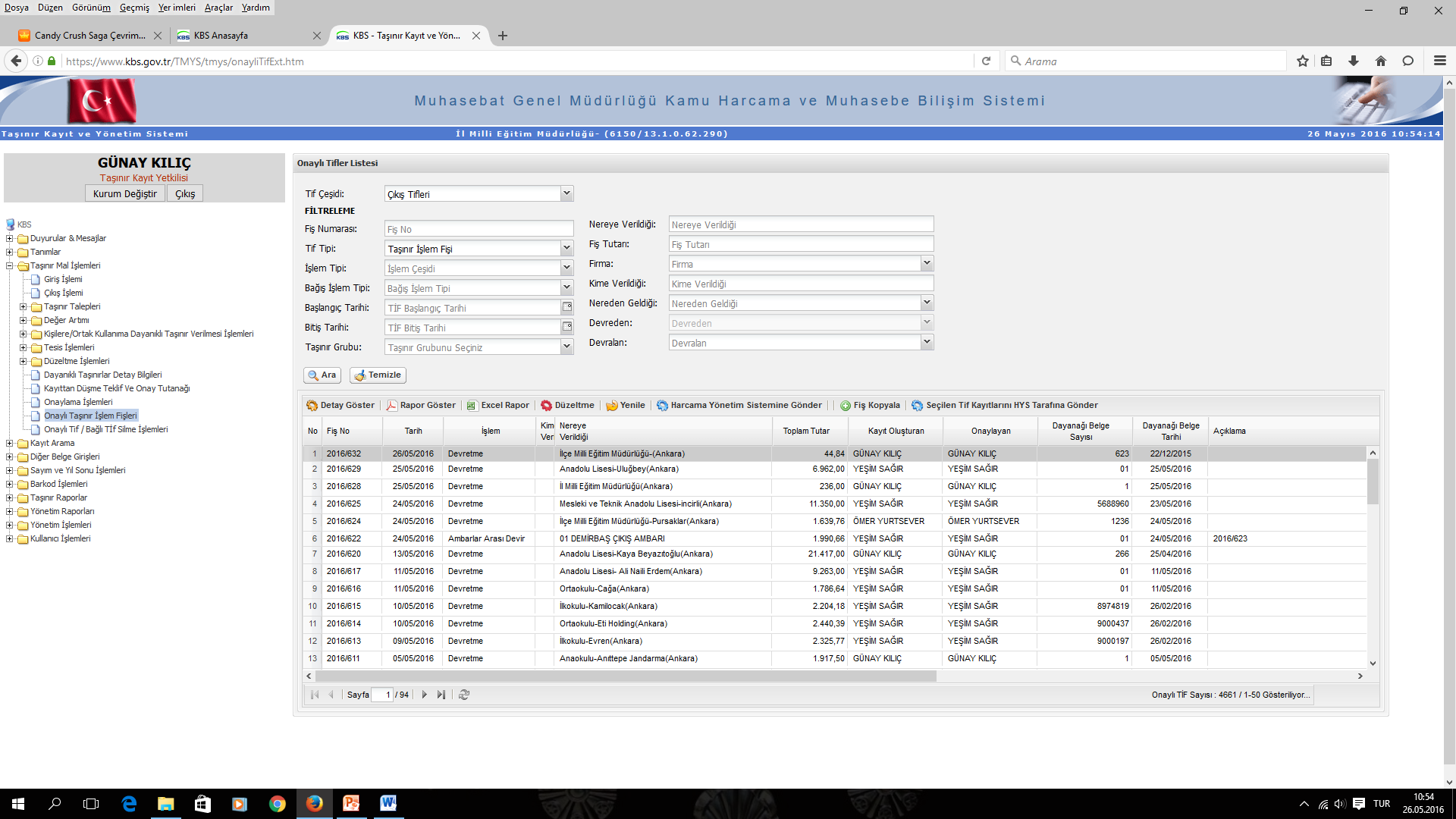 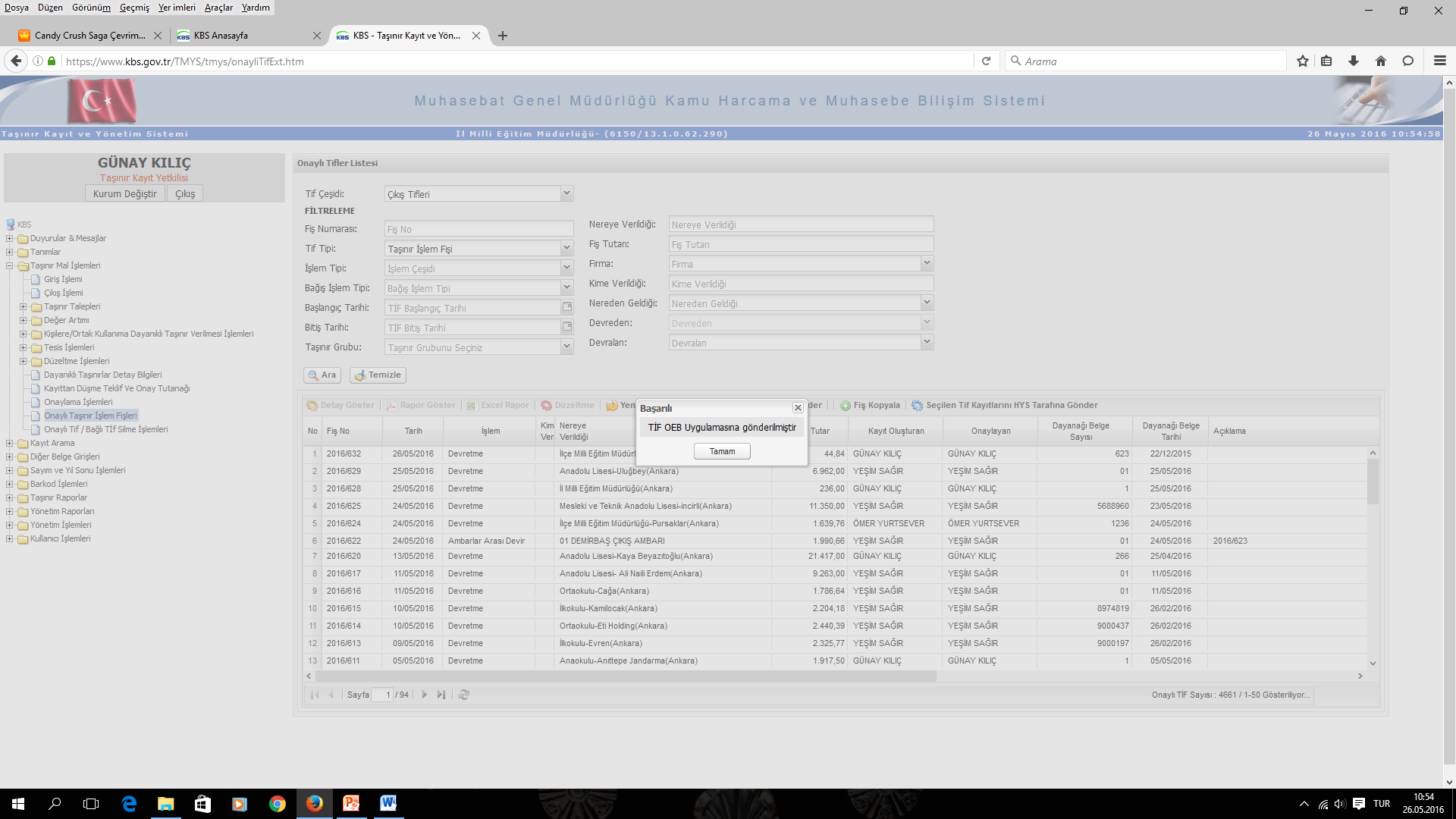 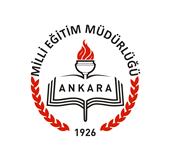 Oluşturulan Devretme İşlemi İşaretlenecek ve ‘’Harcama Yönetim Sistemine Gönder’’ Butonuna Basılarak İşlem Sonlandırılır.
44
AMBARLAR ARASI DEVİR İŞLEMLERİ “TKYS  Giriş-Çıkış İşlemleri-3” SLAYTINDA DEVAM ETMEKTEDİR.
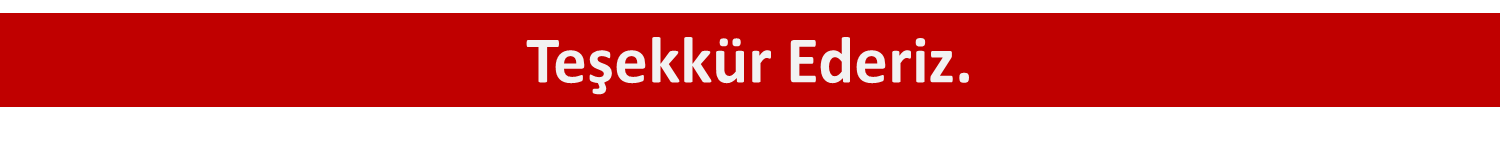 45